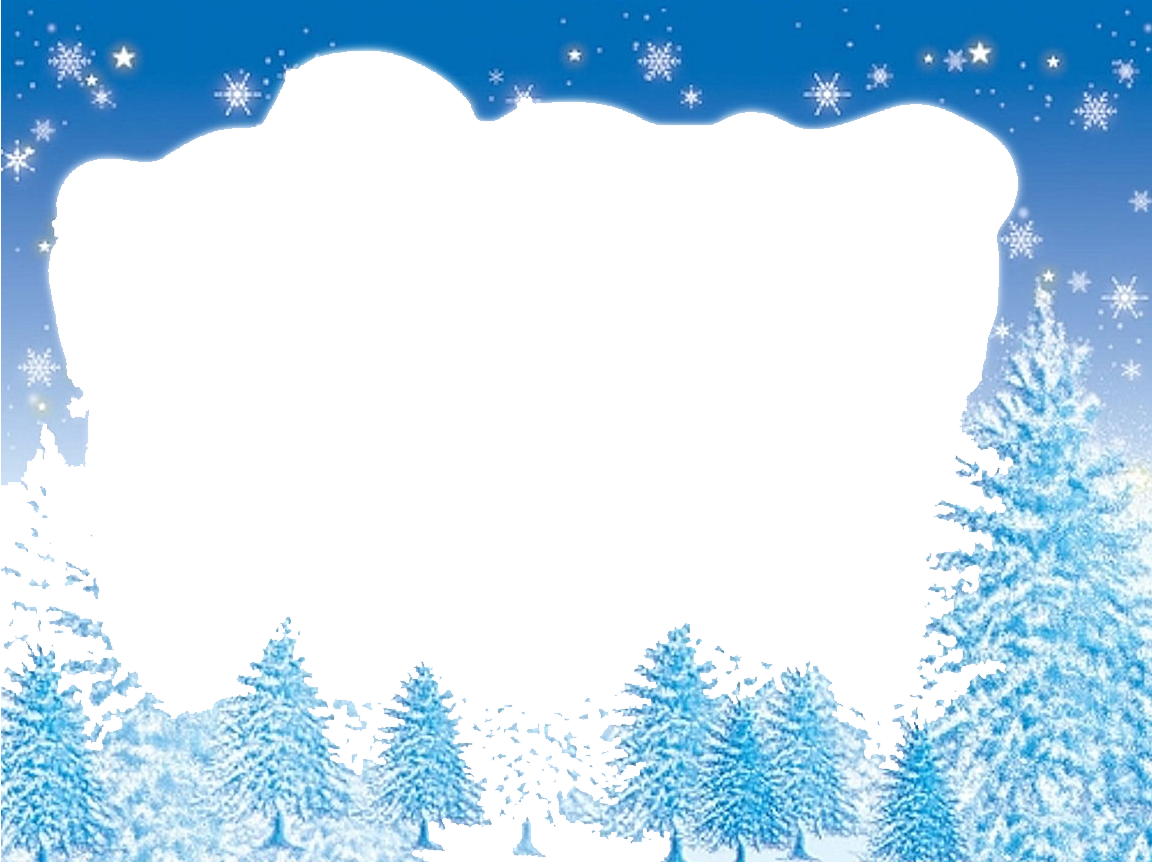 МАДОУ «Центр развития ребенка – детский сад №14»
Смотр-конкурс 
«Зимняя площадка дошкольной образовательной организации»
«Здравствуй, 
Зимушка – Зима!»
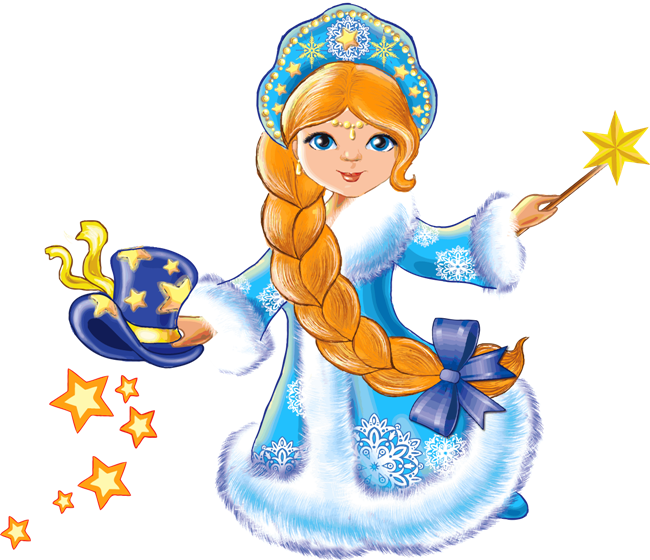 (путешествие к героям сказок)
Саранск - 2021 г.
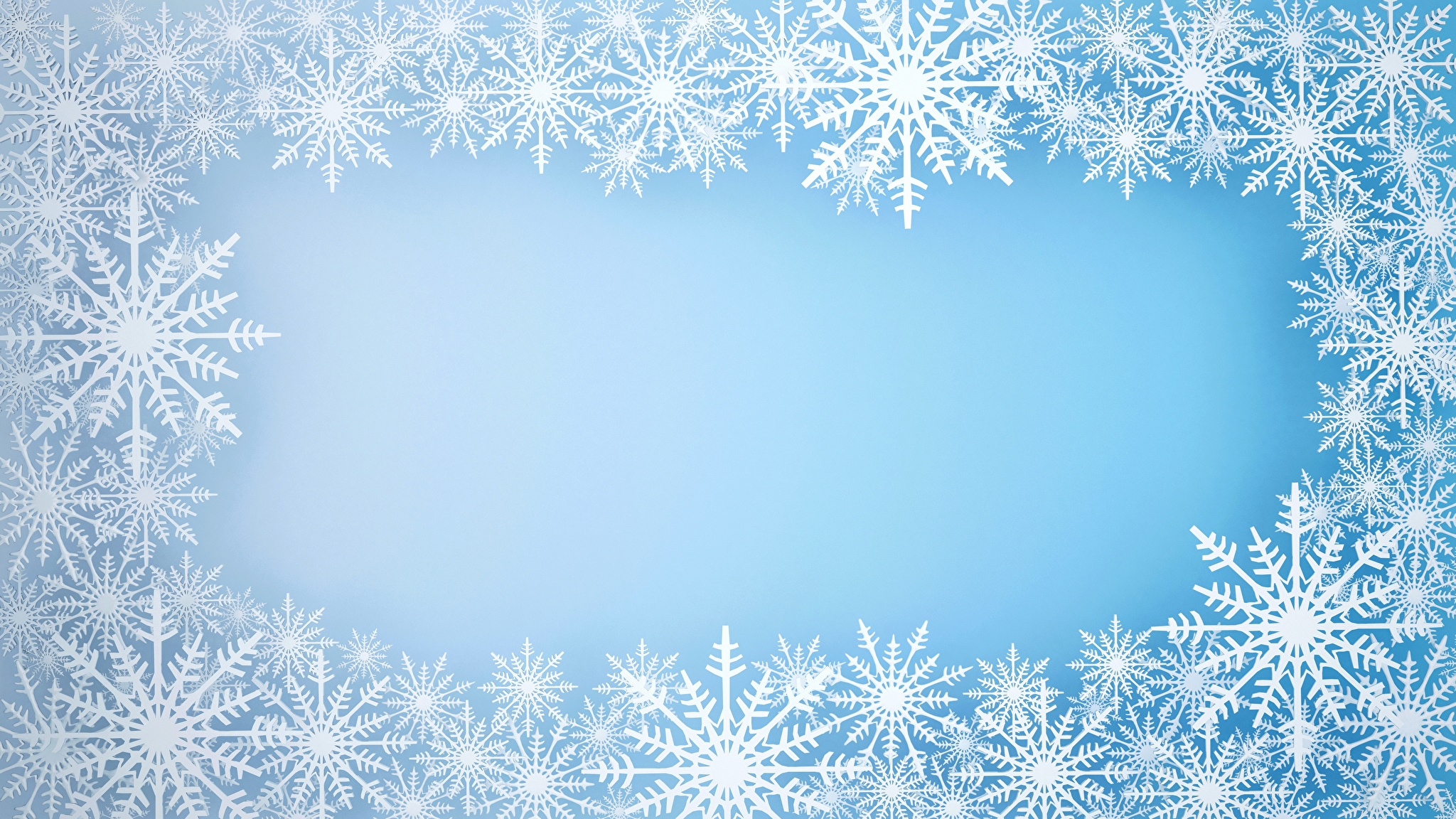 Цель путешествия –создание благоприятных условий  для прогулок в зимний период на территории дошкольной организации, повышения двигательной активности воспитанников в условиях детского сада, 
укрепление здоровья, профилактика утомления, физическое и умственное развитие детей, восстановление сниженных в процессе деятельности функциональных ресурсов организма
Задачи путешествия:
• оказывать закаливающее воздействие на организм в естественных условиях;
• способствовать повышению уровня физической подготовленности детей дошкольного возраста;
• оптимизировать двигательную активность детей;
 формирование культуры здорового образа жизни у детей дошкольного возраста;
• способствовать познавательно-речевому, художественно-эстетическому, социально-личностному развитию детей.
закрепить знания о зимних видах спорта; 
закрепить знания о героях разных сказок;
развивать интерес к изменениям, происходящим в природе;
воспитывать любовь к природе.
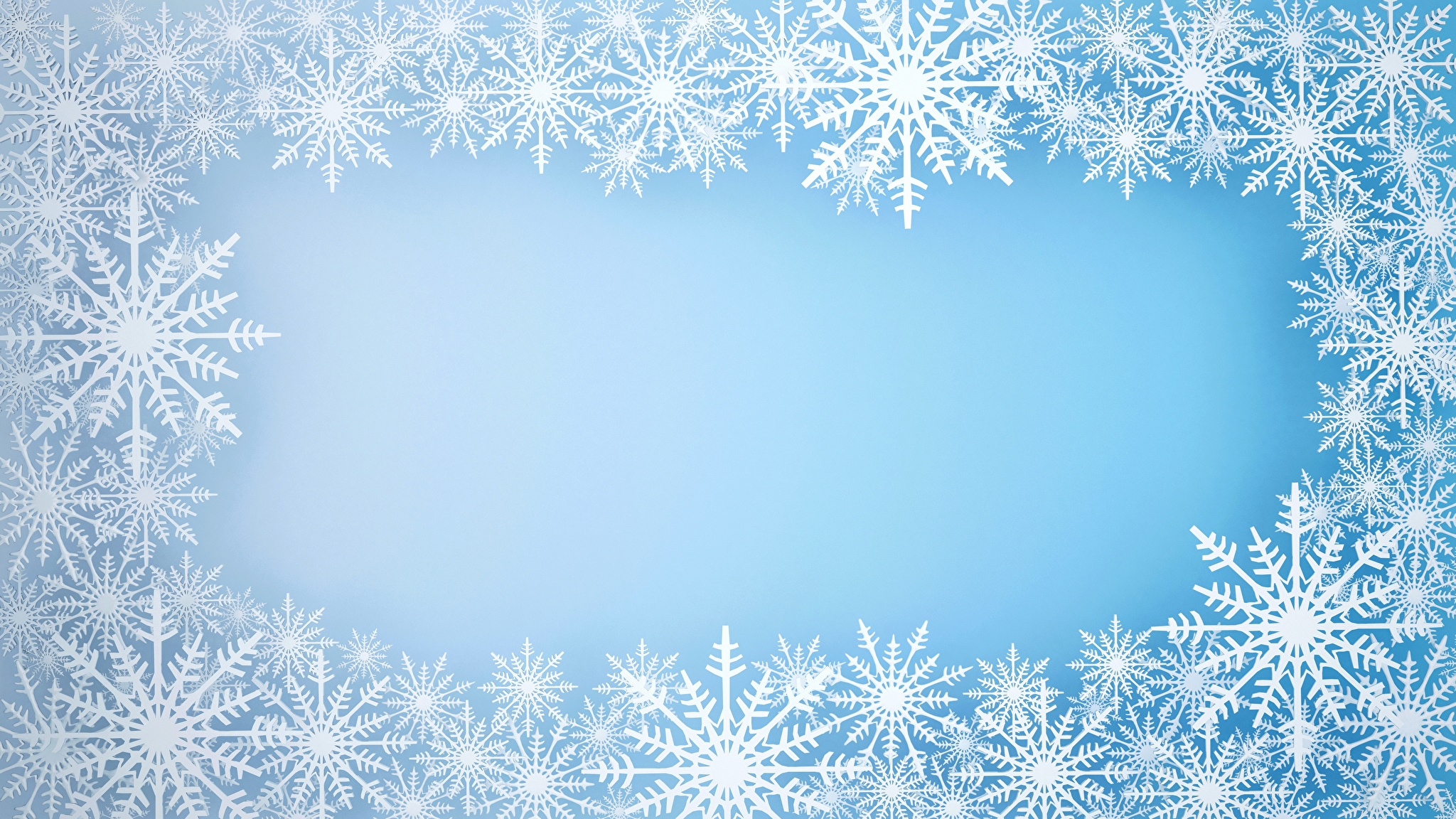 Состояние территории 
МАДОУ «Центр развития ребенка – детский сад №14»
Обеспечение безопасности на территории МАДОУ
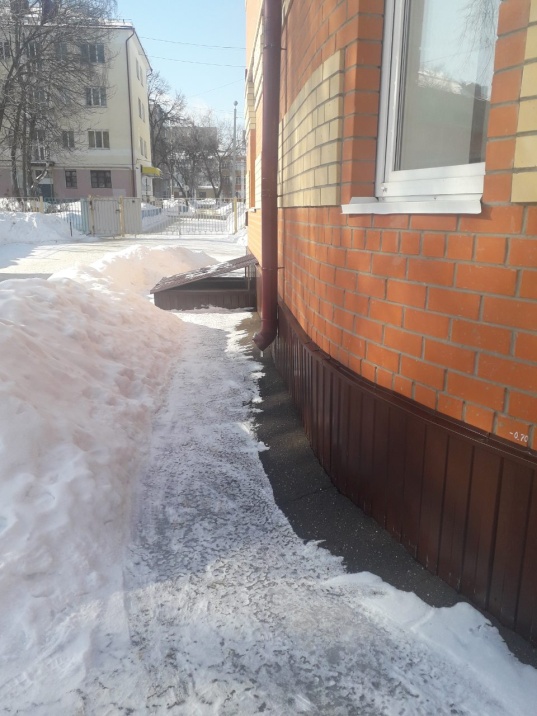 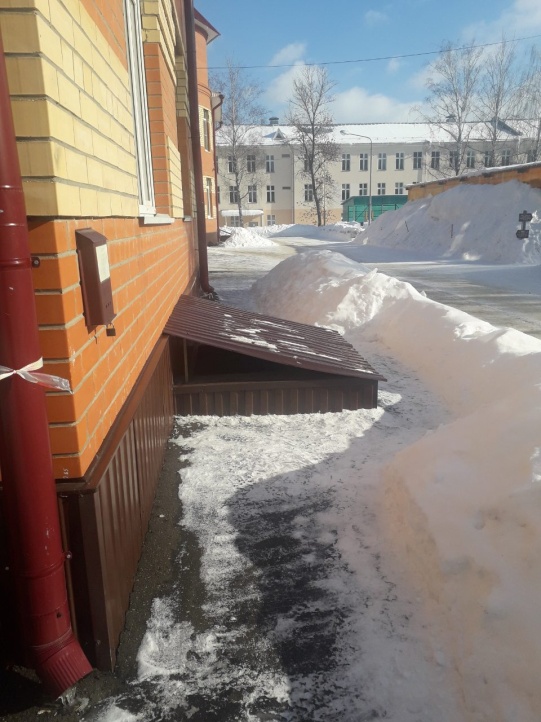 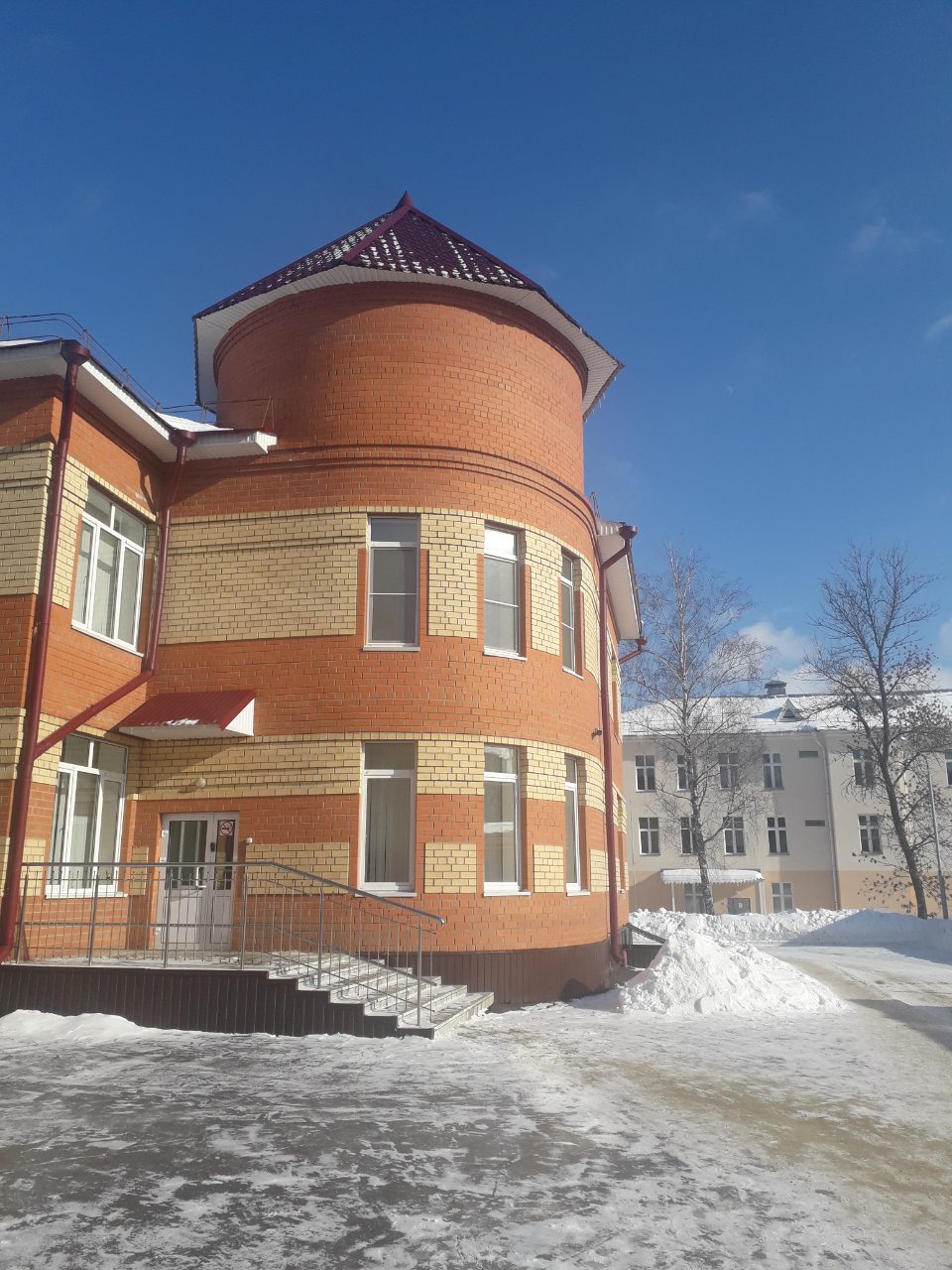 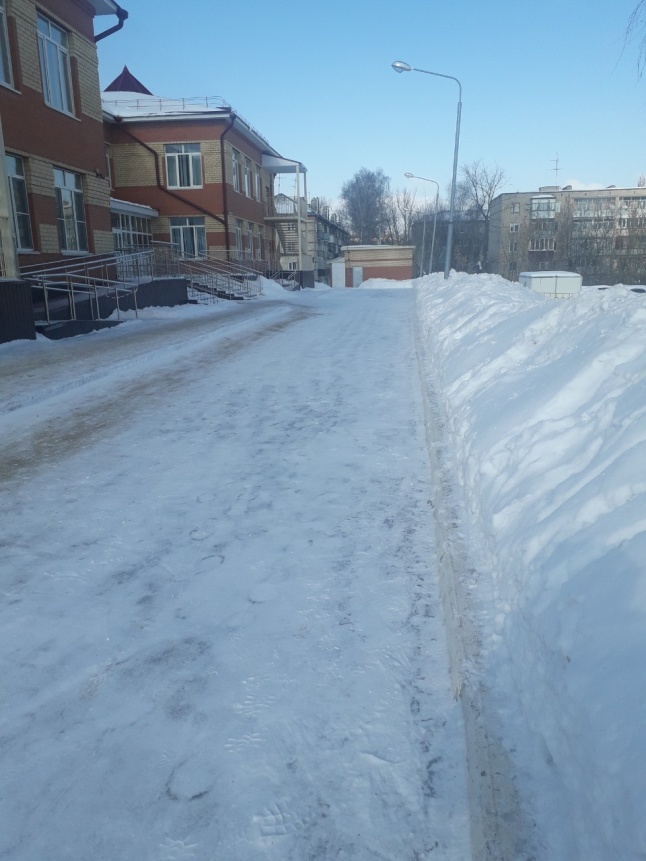 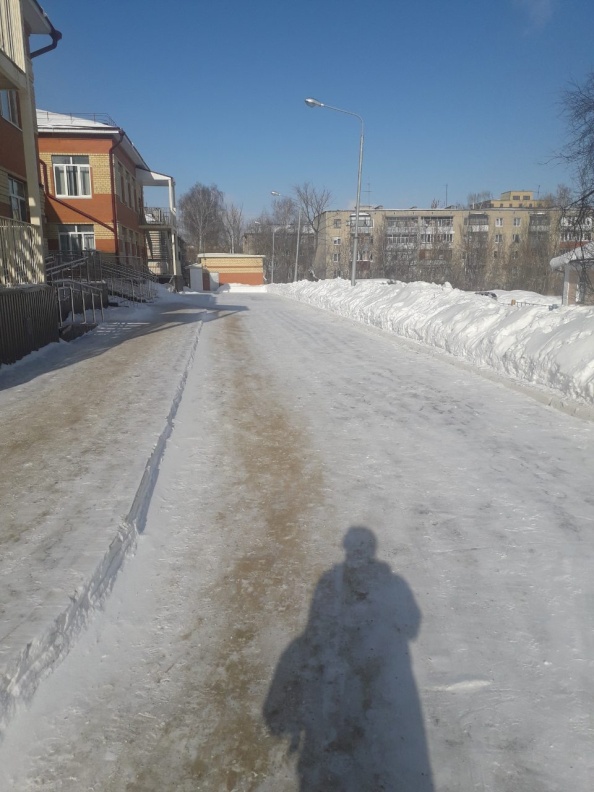 Здравствуй, Зимушка-Зима!
Очень ждали мы тебя!
Садик наш, ну всем хорош!
Здесь сосулек не найдешь,
И дорожек скользких нет,
И поребрик виден след.
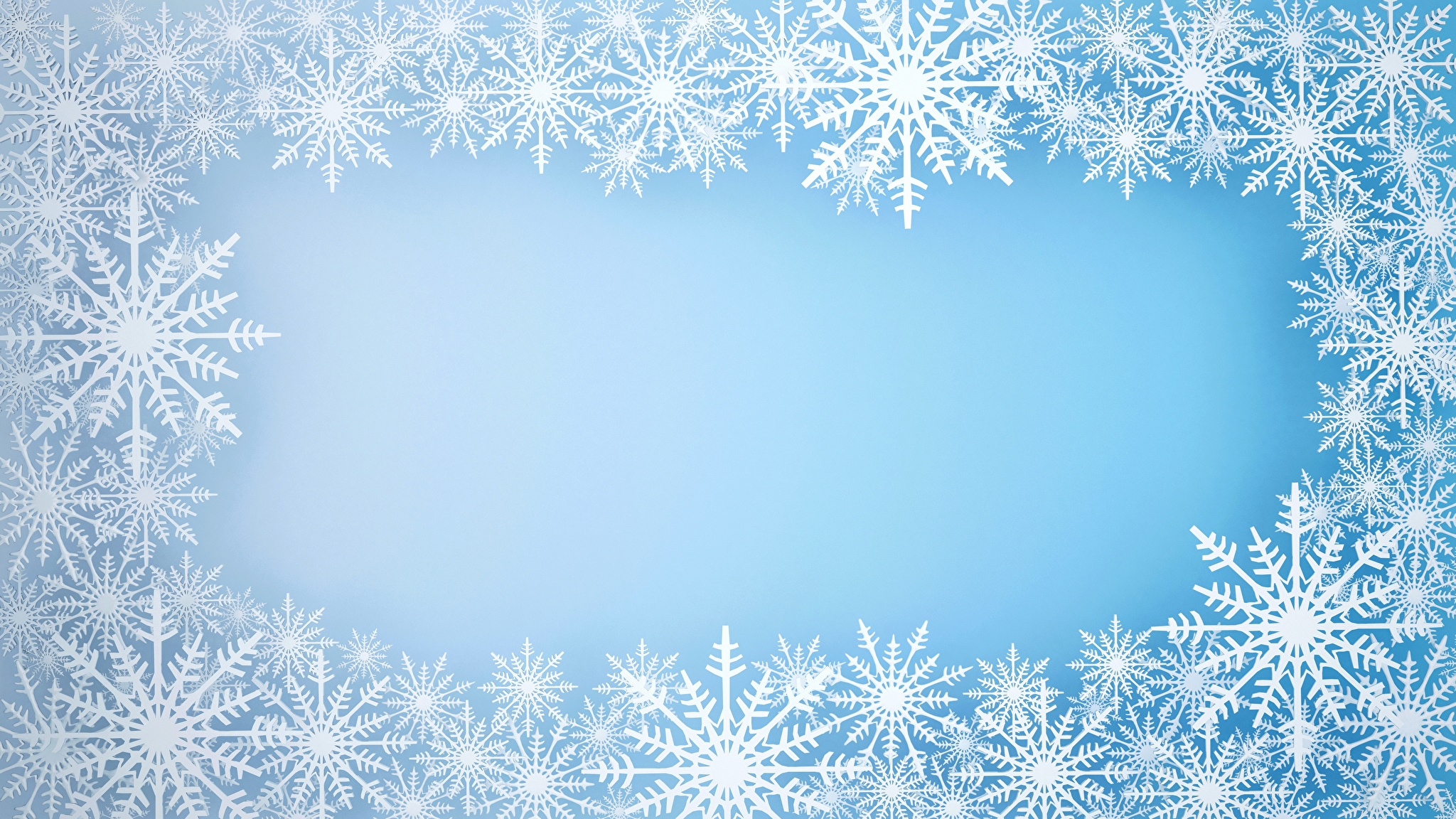 Состояние зимних спортивных площадок 
МАДОУ «Центр развития ребенка – детский сад №14»
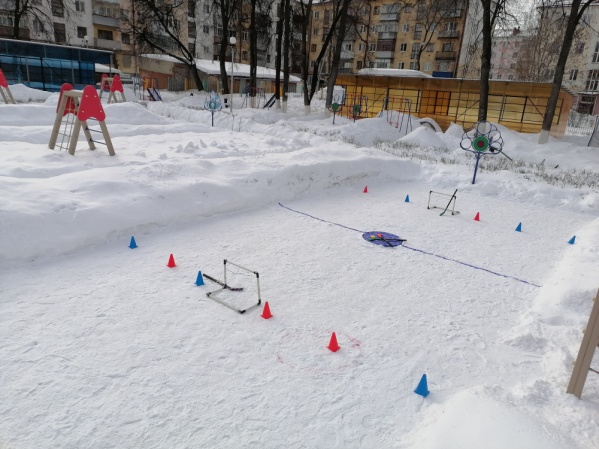 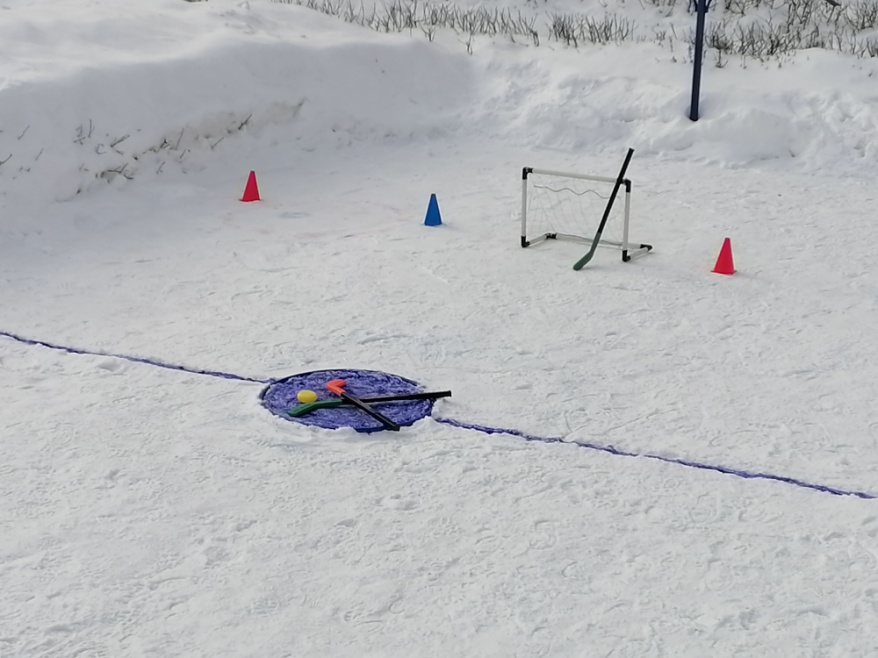 Все спортивные площадки
В соответствии, в порядке.
Здесь совсем мы не скучаем, 
Весело в хоккей играем!
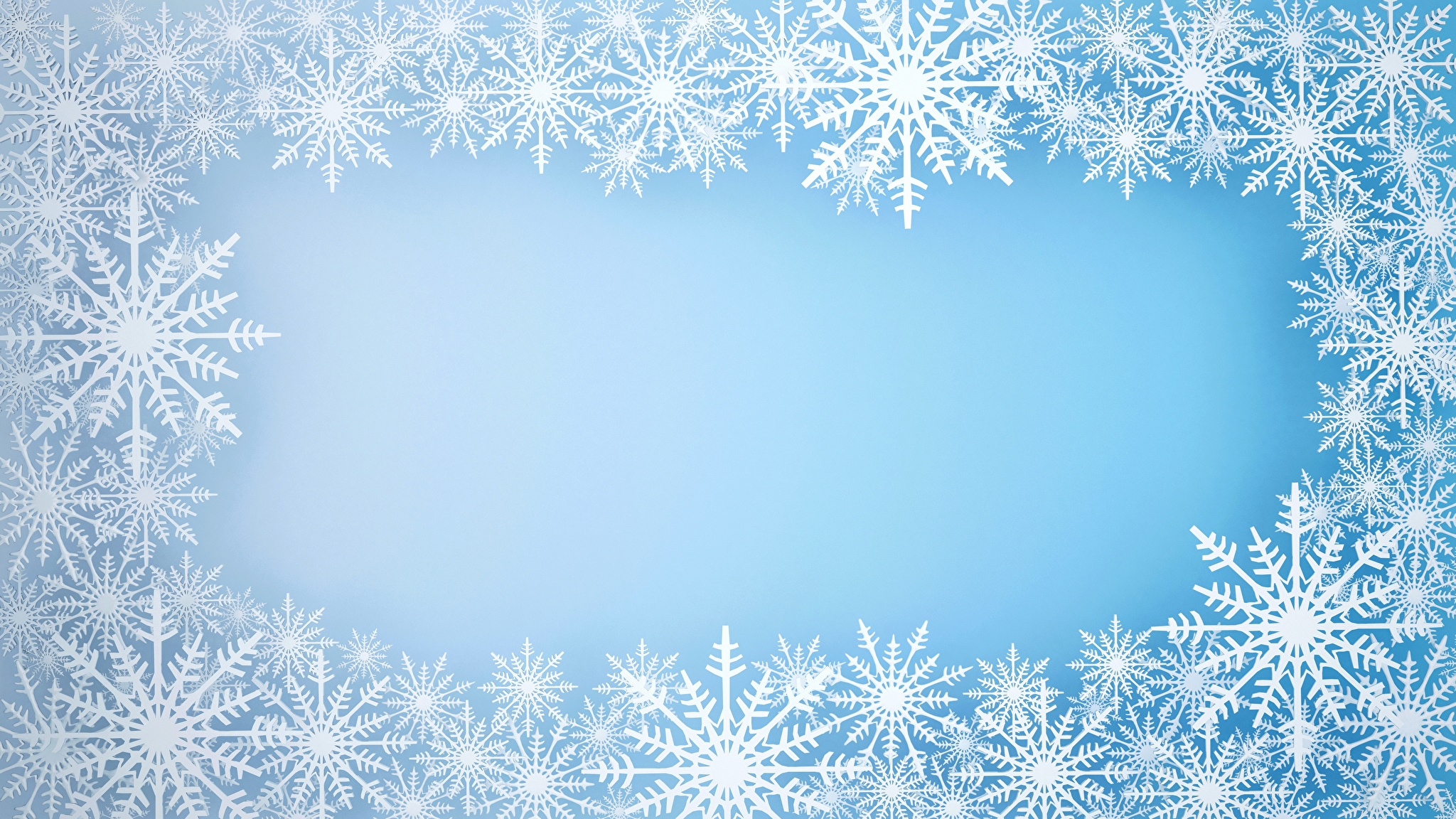 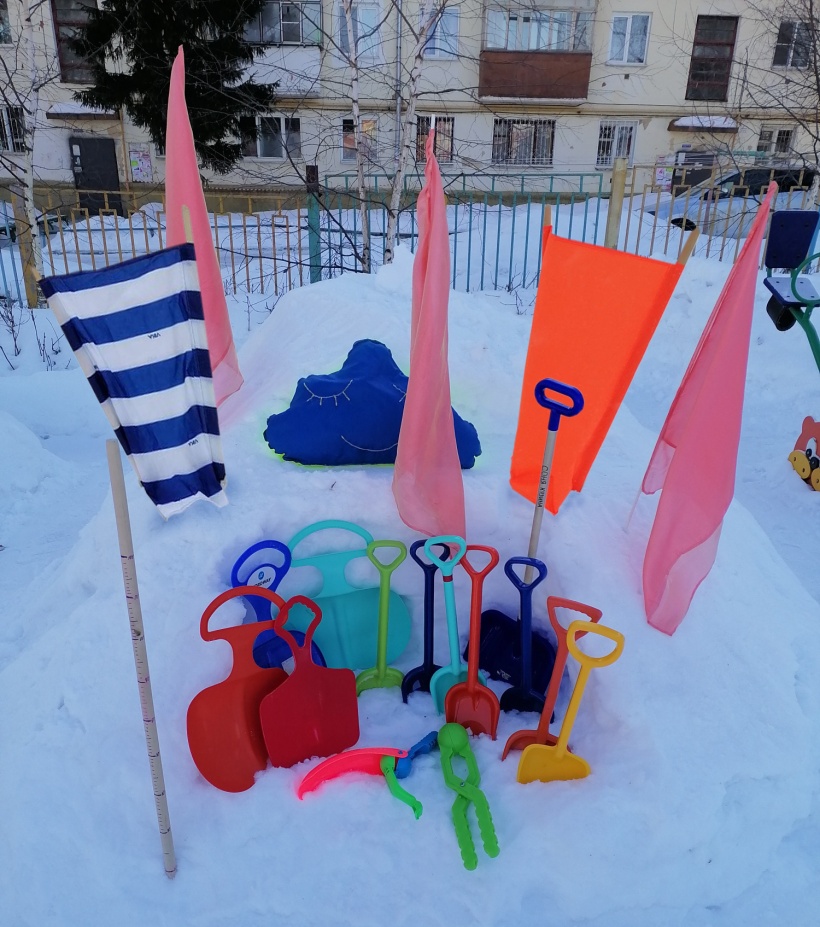 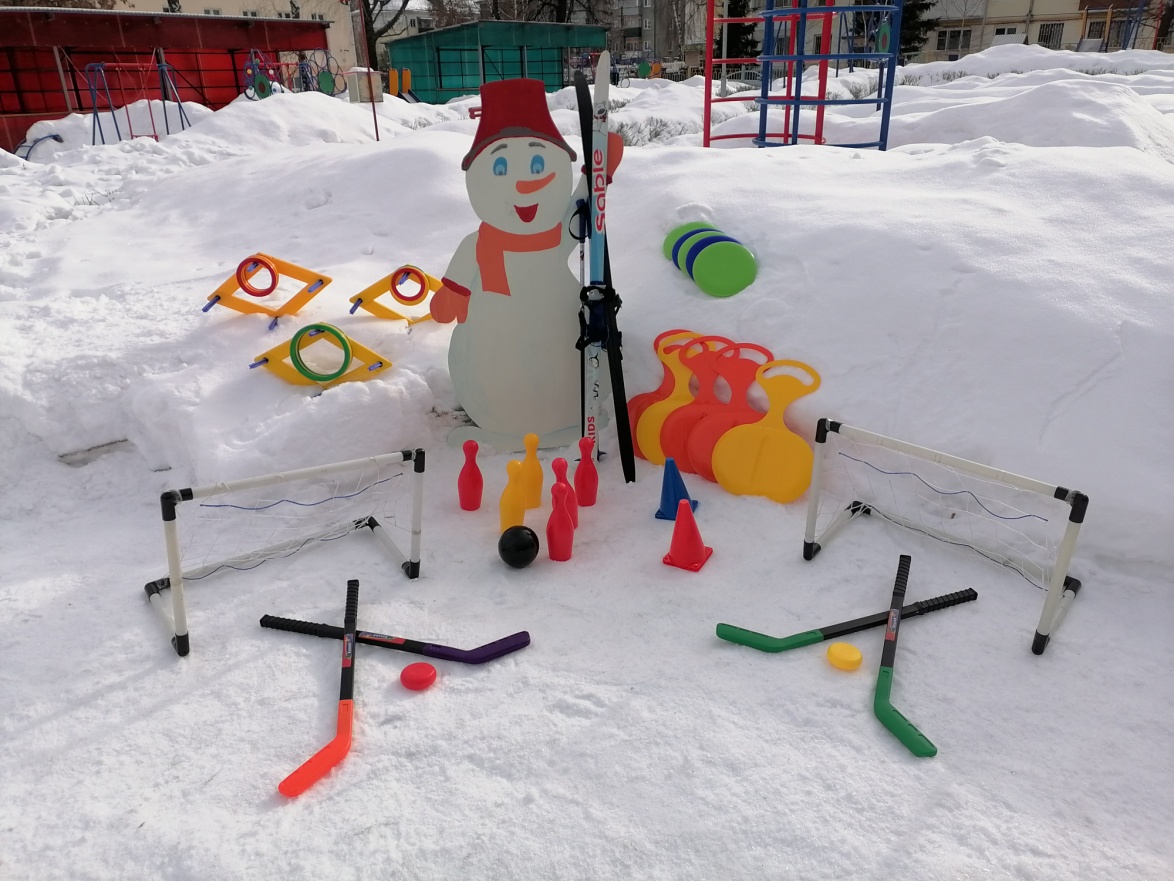 Снеговик, дружочек наш!
У него большой багаж.
Всем веселье обещает,
Настроение подарит.
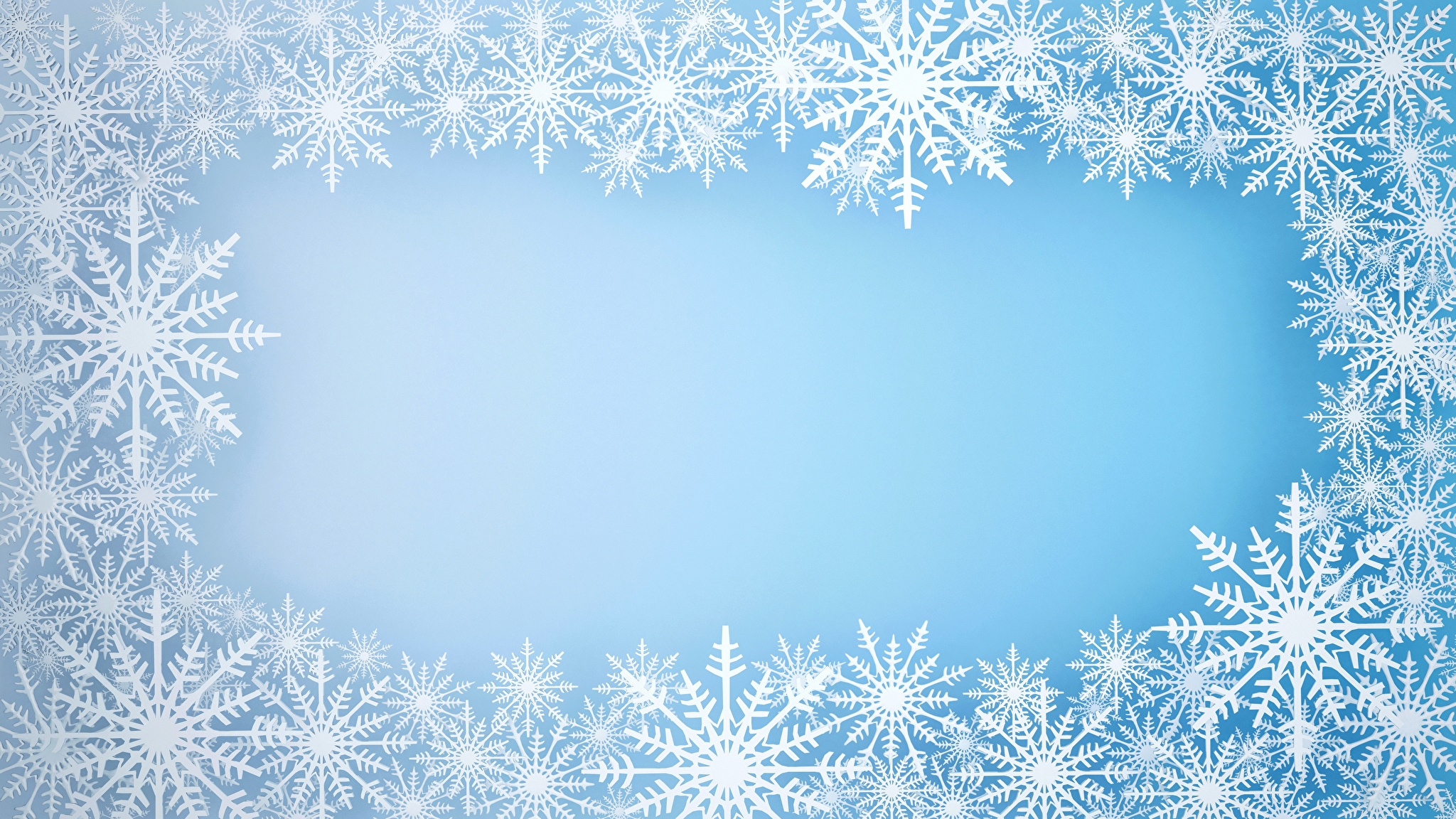 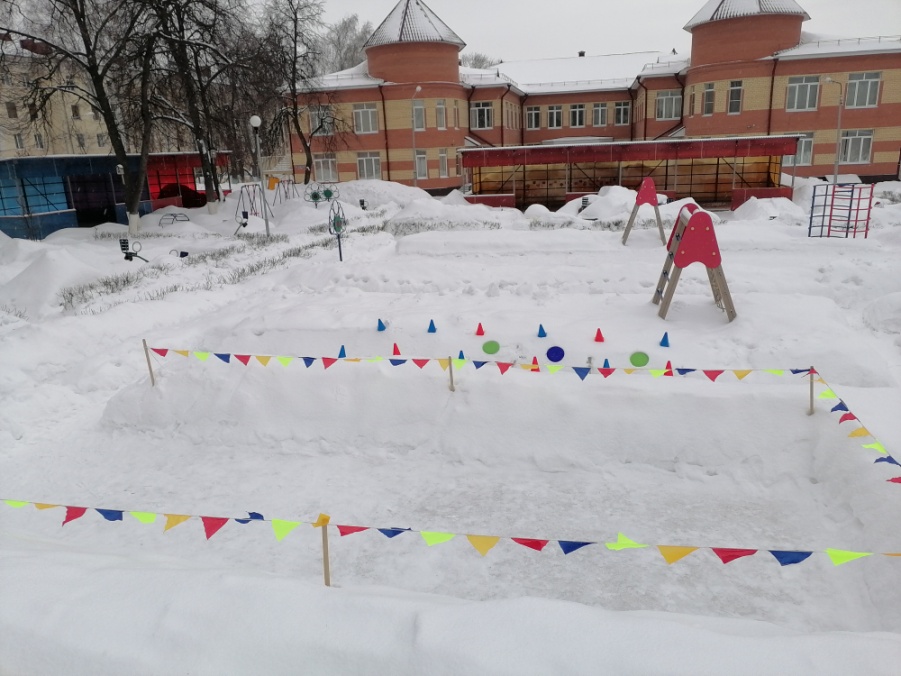 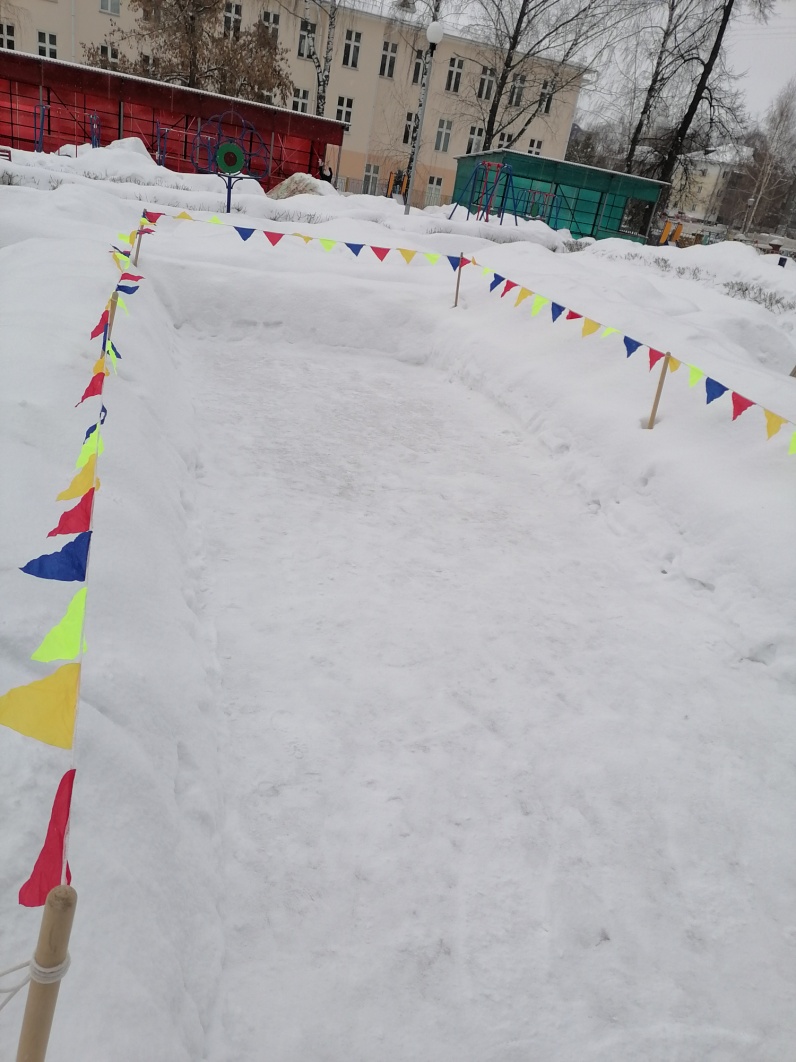 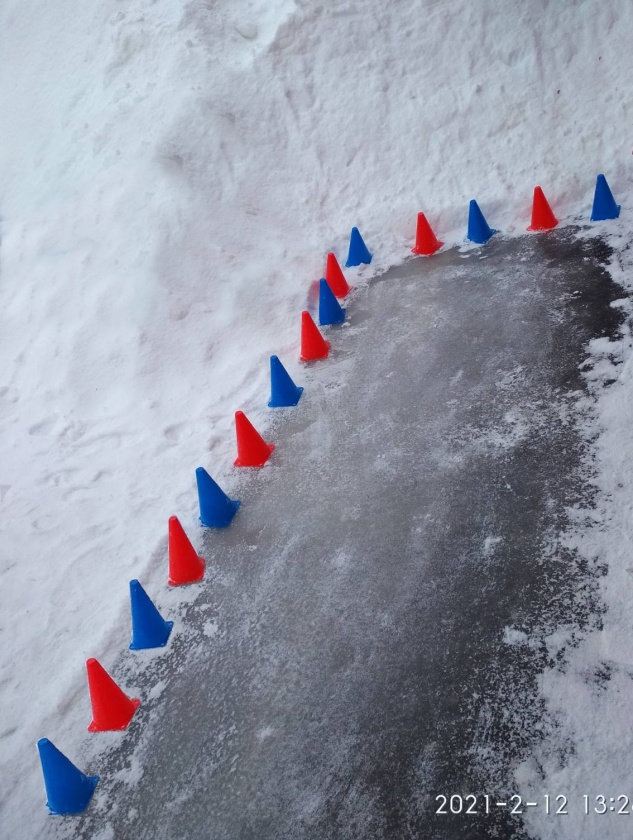 По скользящей, по дорожке
Катят весело сапожки
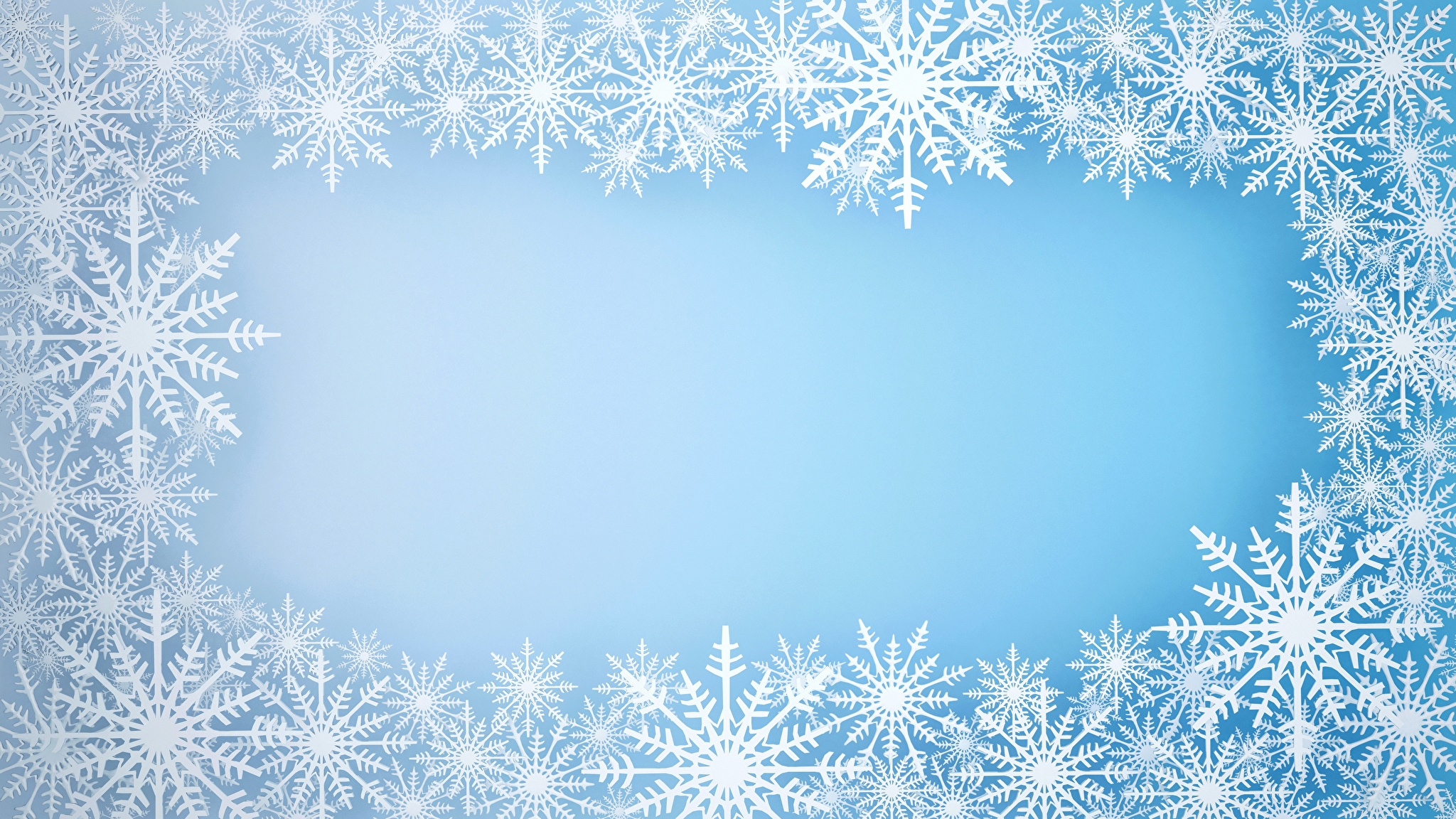 Состояние зимних спортивных площадок 
МАДОУ «Центр развития ребенка – детский сад №14»
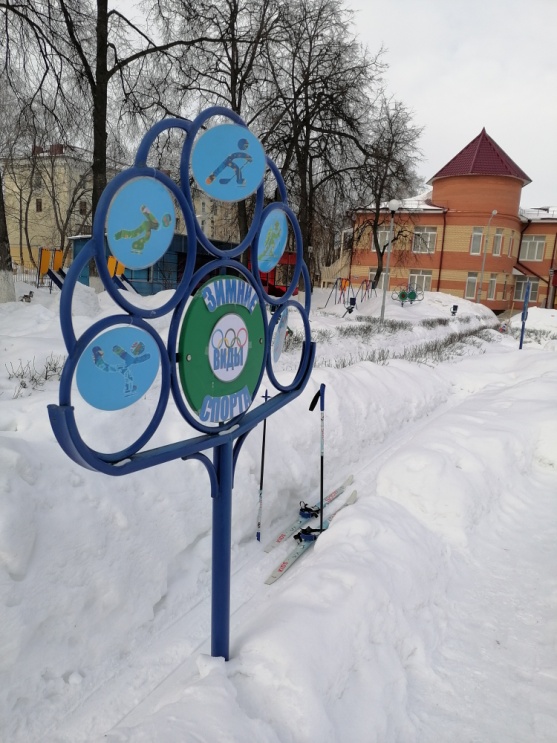 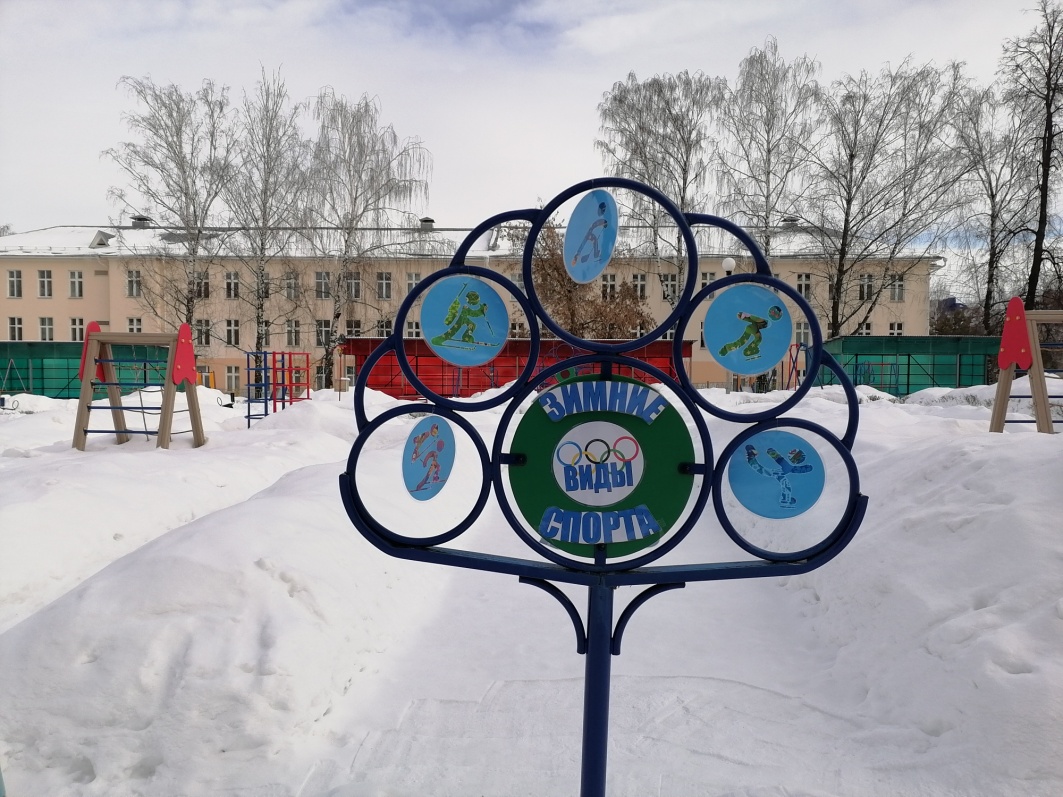 Зимний спорт не забываем,
Вместе дружно повторяем.
Звонкая лыжня нас ждет,
Покататься всех зовет.
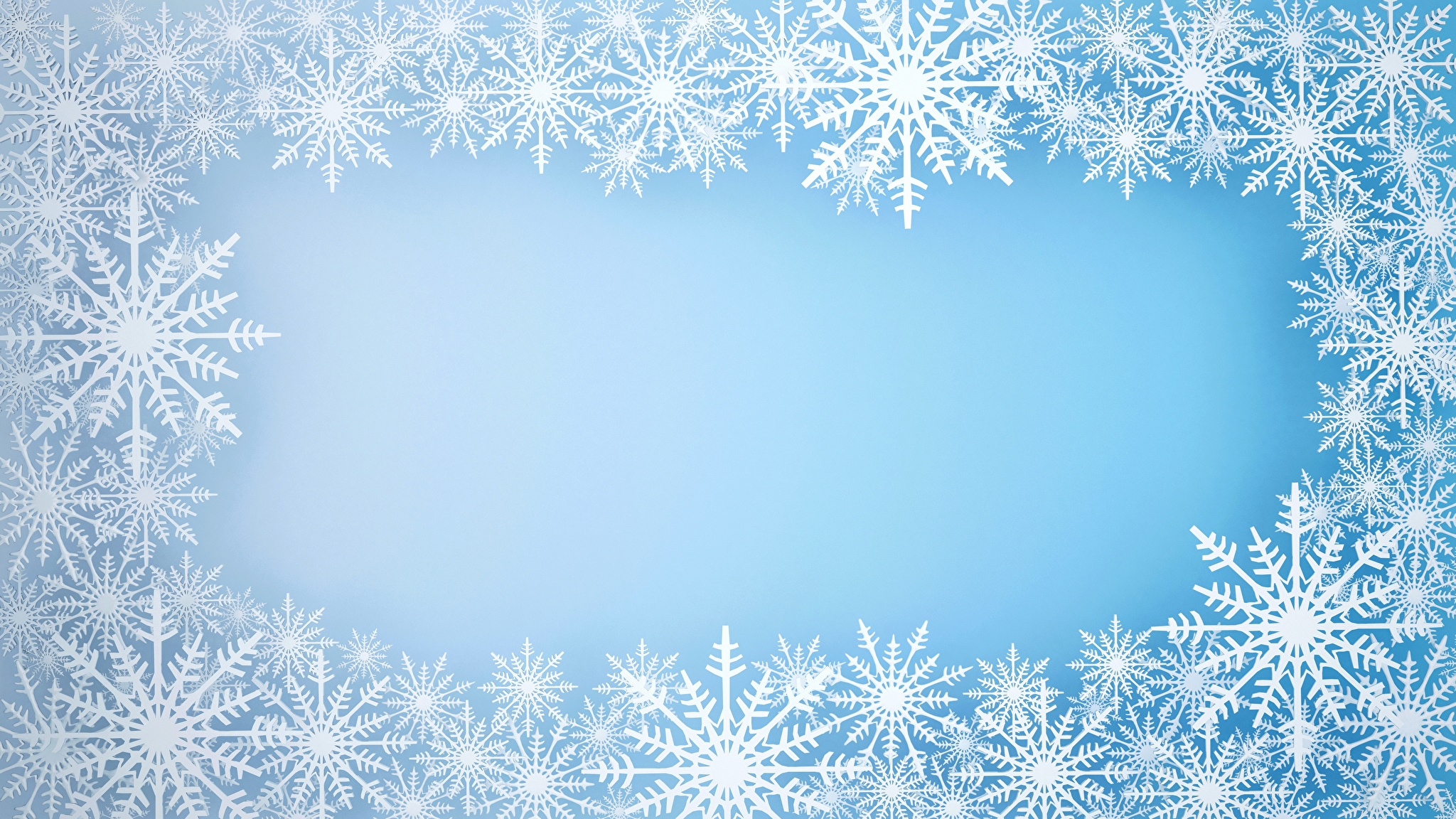 Состояние зимних спортивных площадок 
МАДОУ «Центр развития ребенка – детский сад №14»
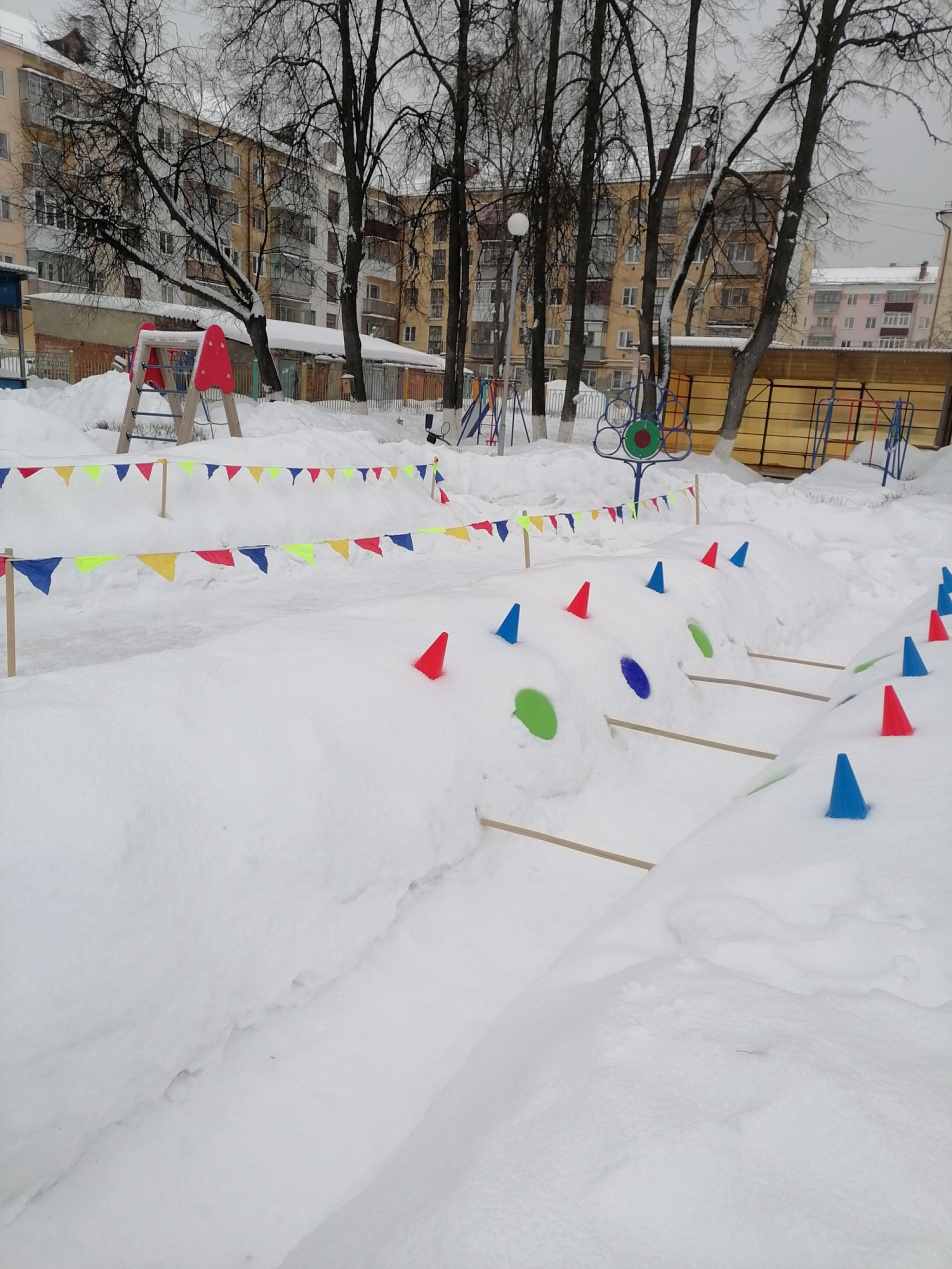 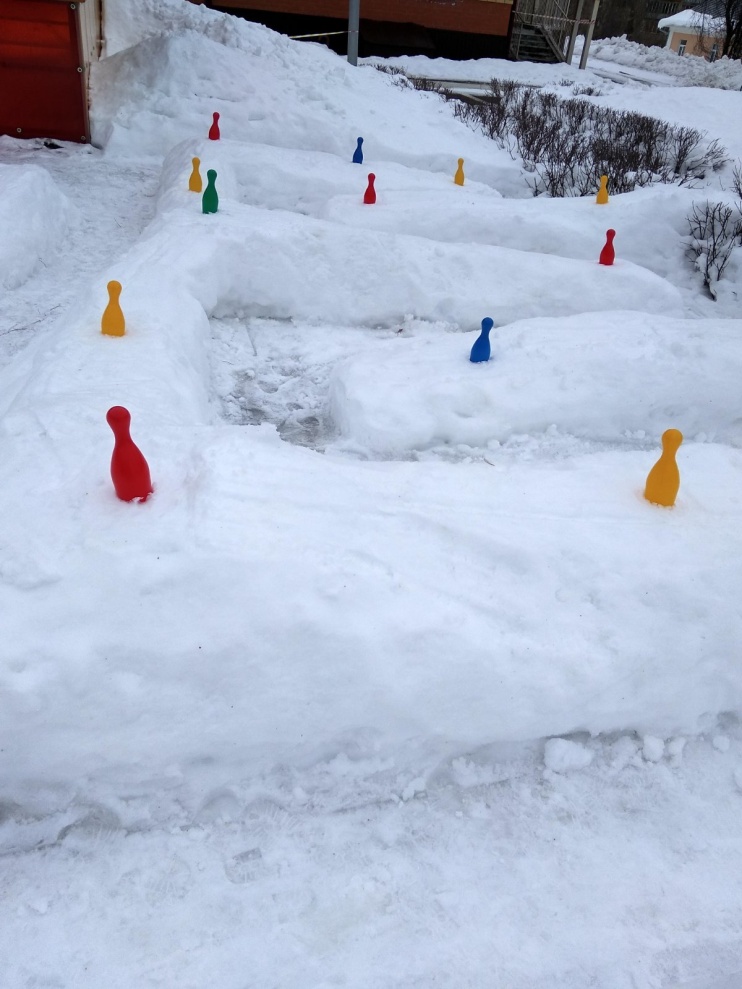 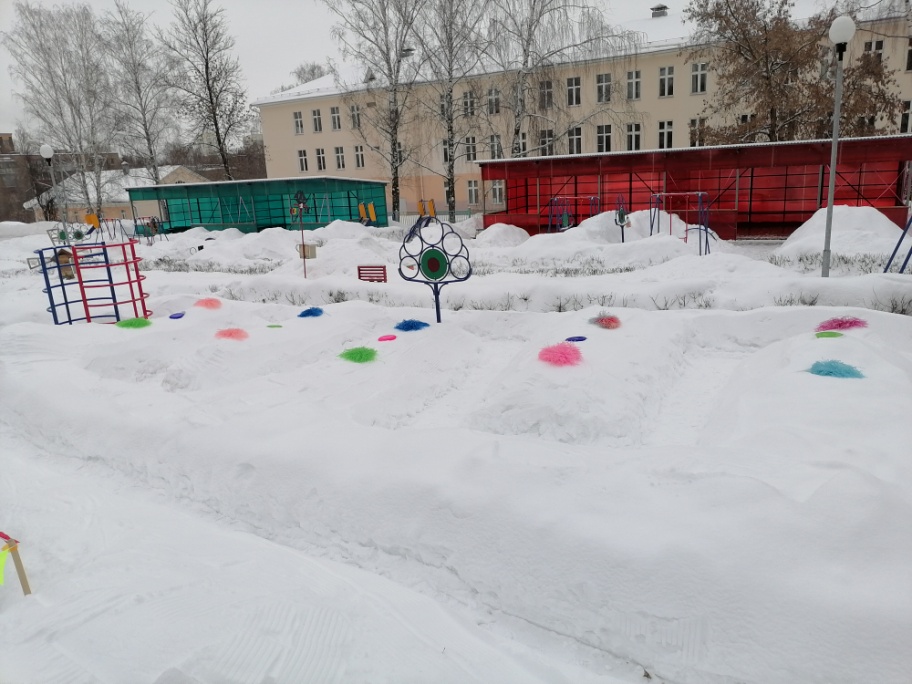 Расслабляться нам нельзя,
Ждет препятствий здесь тропа.
Перешагивая дружно,
В лабиринт попасть нам нужно.
Занимаясь на площадке,
Со здоровьем все в порядке!
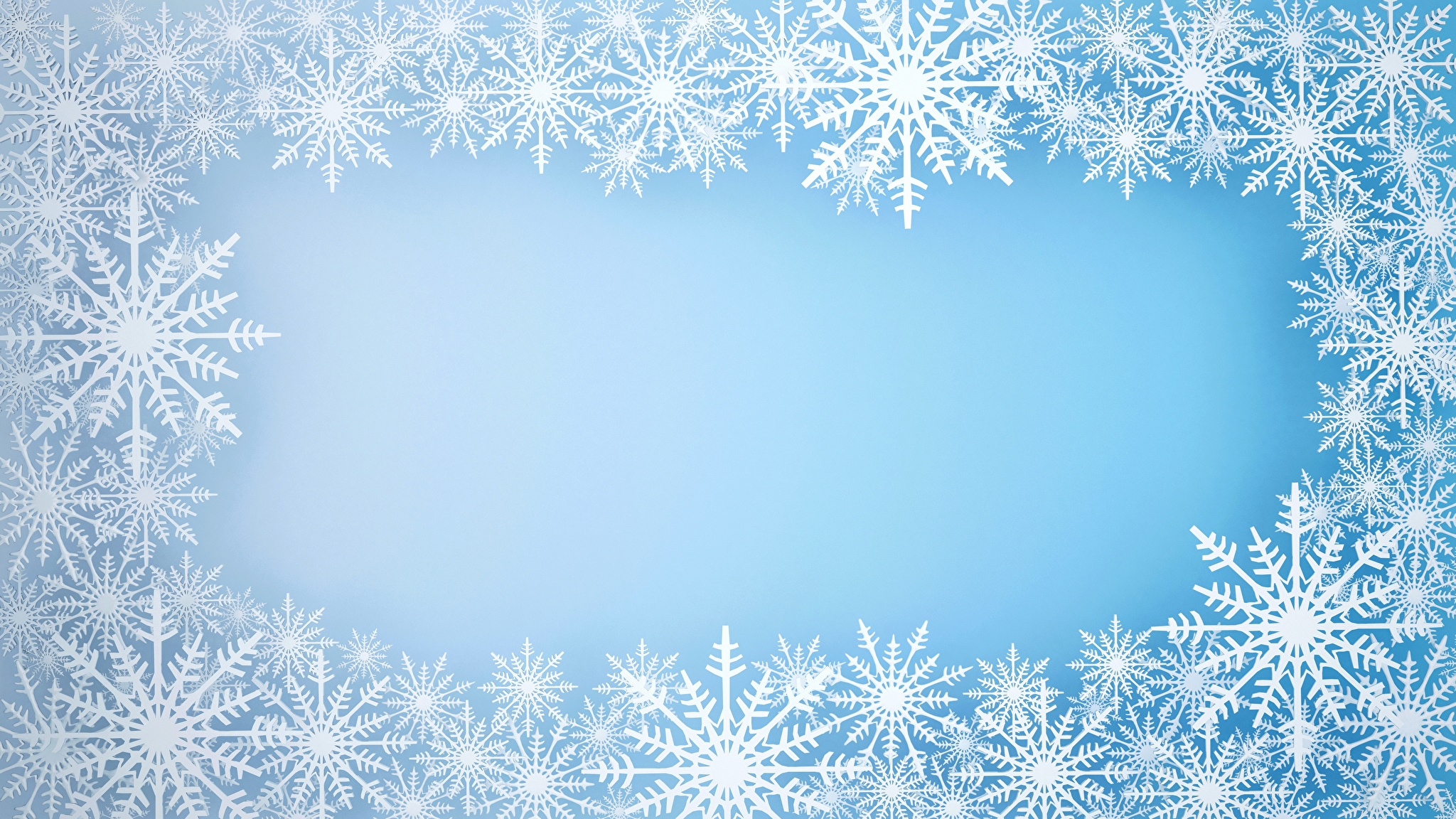 Состояние участков для зимних прогулок детей  
МАДОУ «Центр развития ребенка – детский сад №14»
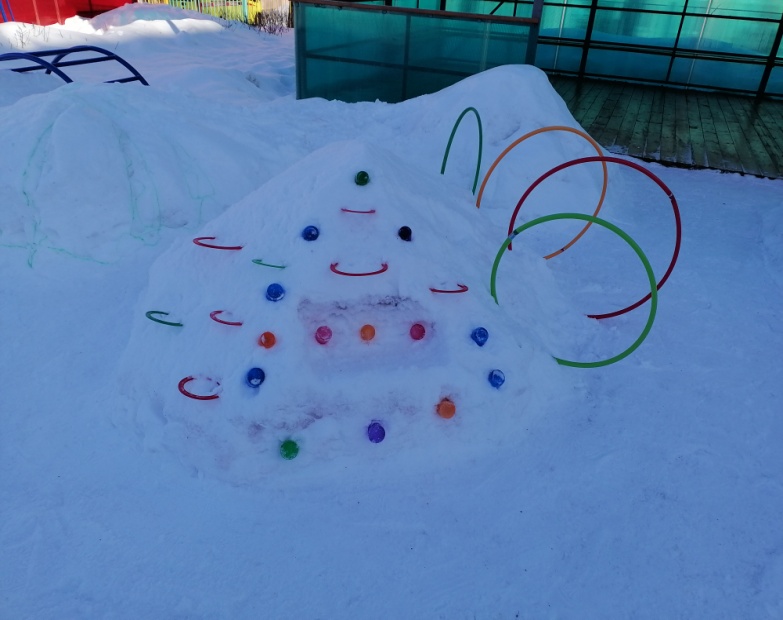 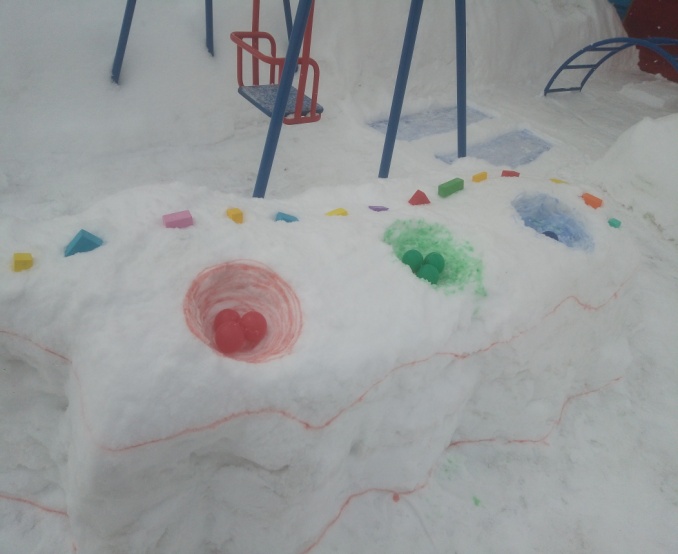 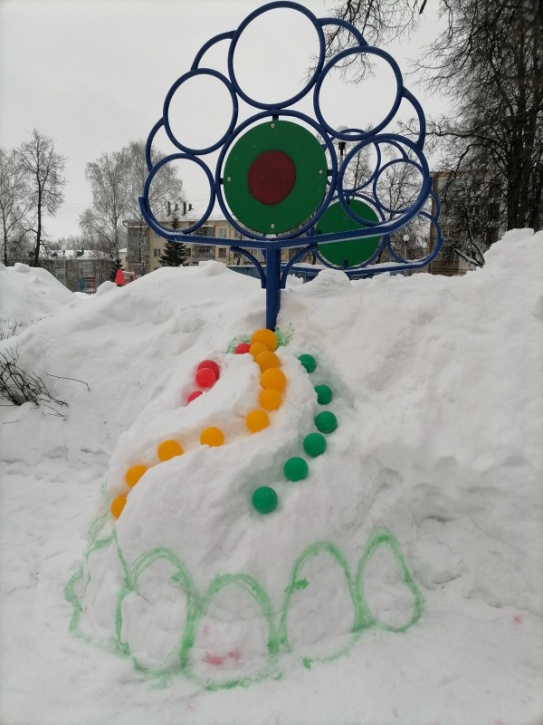 На участках для прогулок
Много разного нас ждет.
Каждый вал, без исключенья, 
Свое нашел предназначенье!
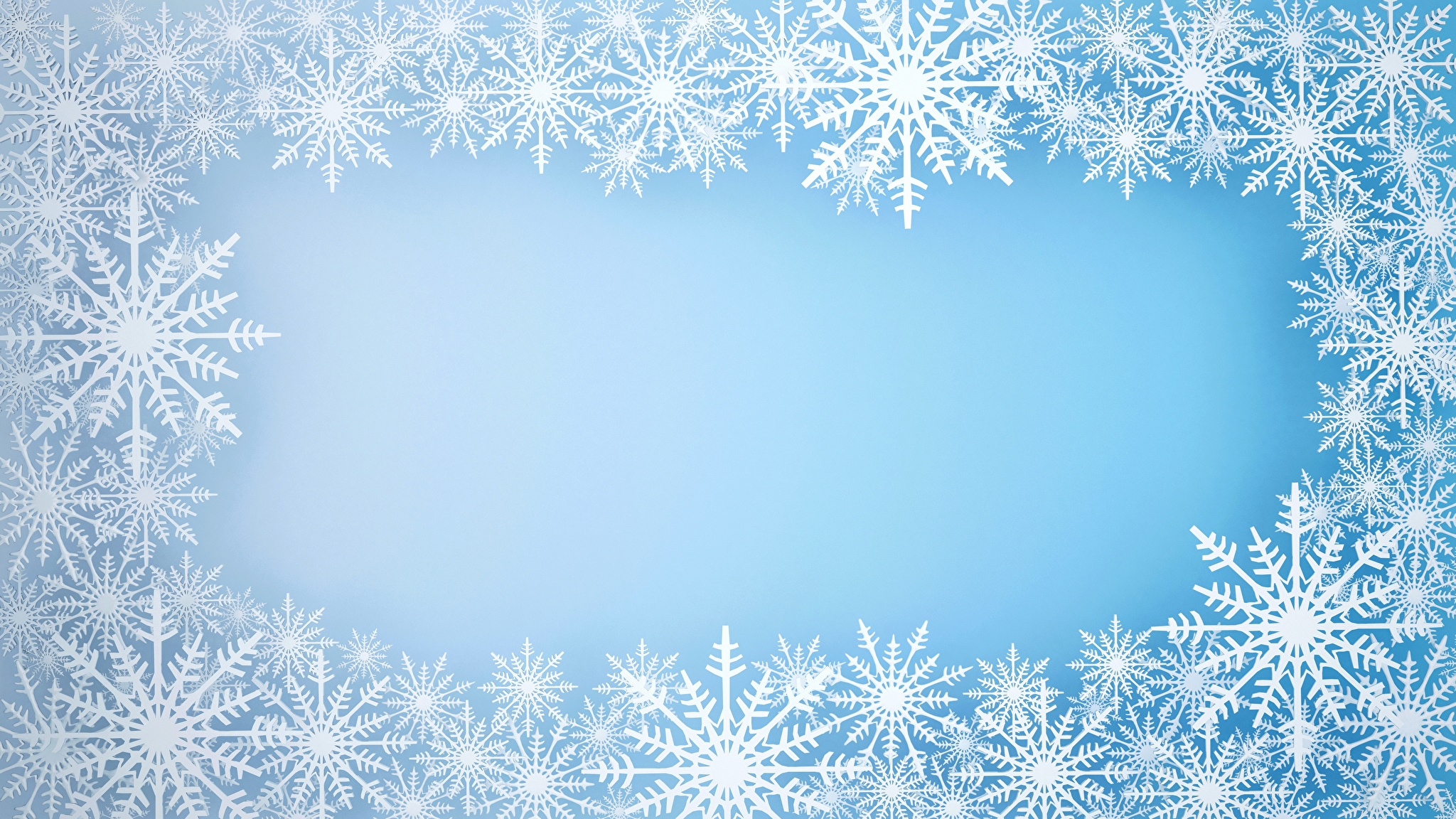 Состояние участков для зимних прогулок детей  
МАДОУ «Центр развития ребенка – детский сад №14»
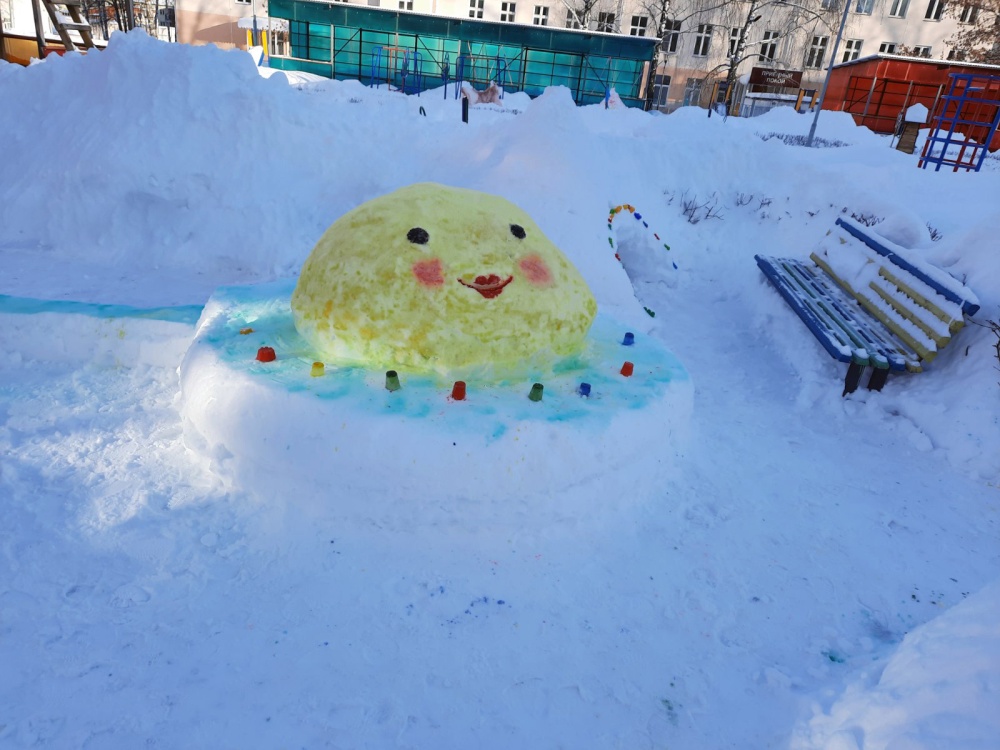 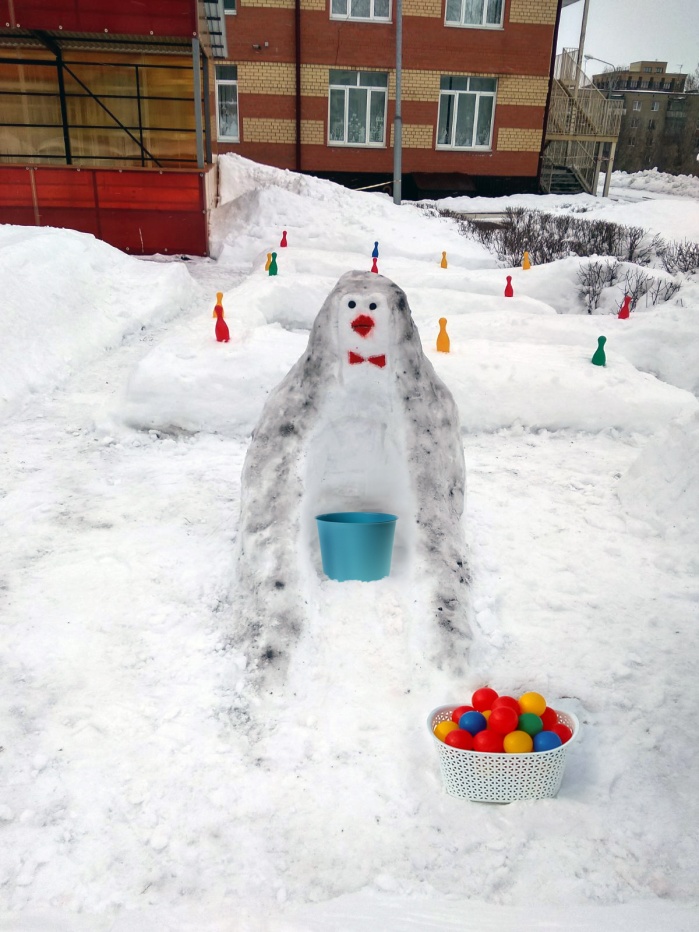 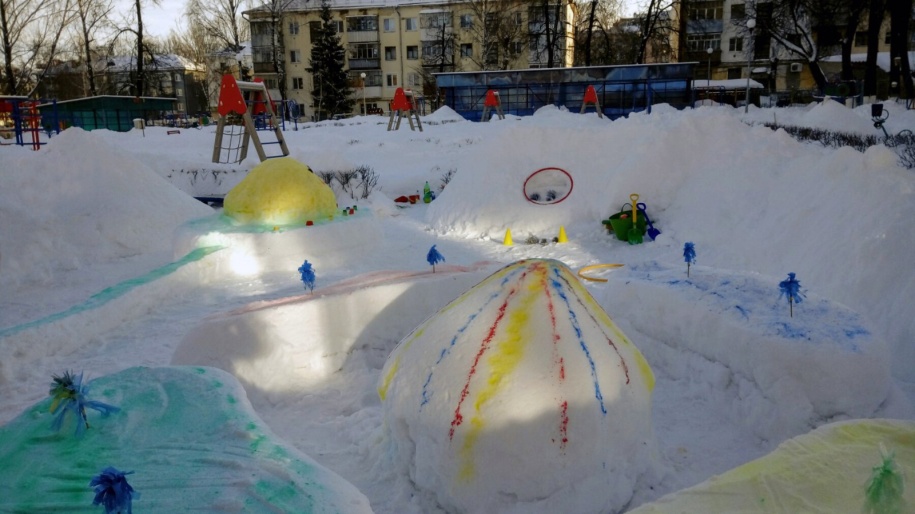 Здесь герой любимых сказок
Всем задание найдет.
Вот Пингвинчик с нетерпеньем
Попаданья в цели ждет.
Всем известный Колобок
Выход всем всегда найдет.
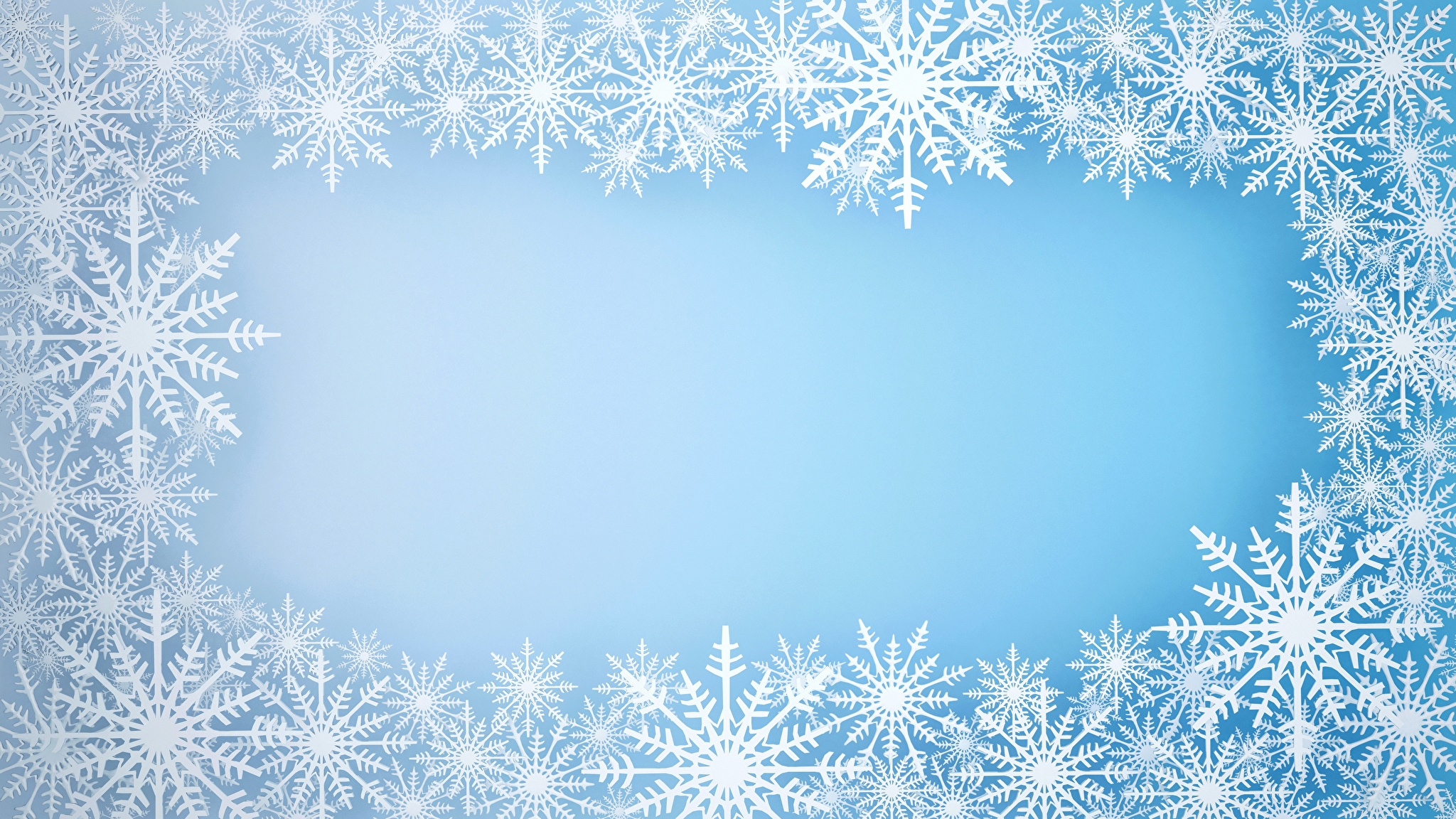 Состояние участков для зимних прогулок детей  
МАДОУ «Центр развития ребенка – детский сад №14»
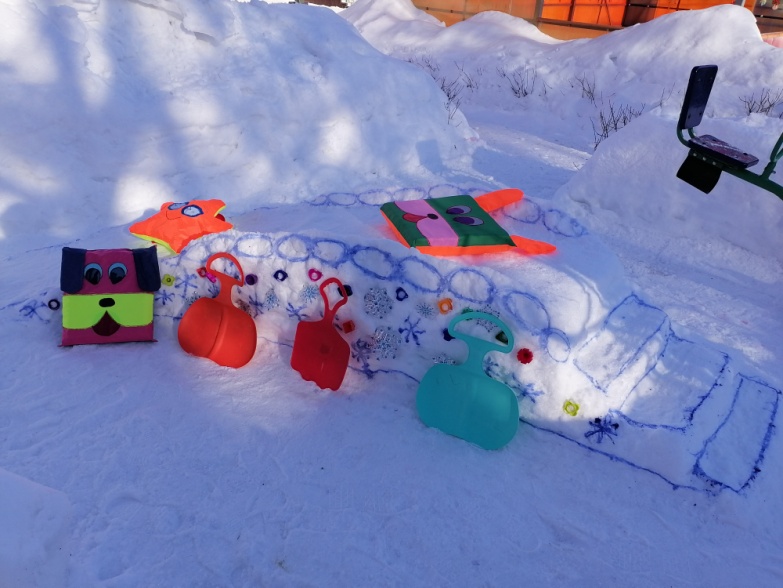 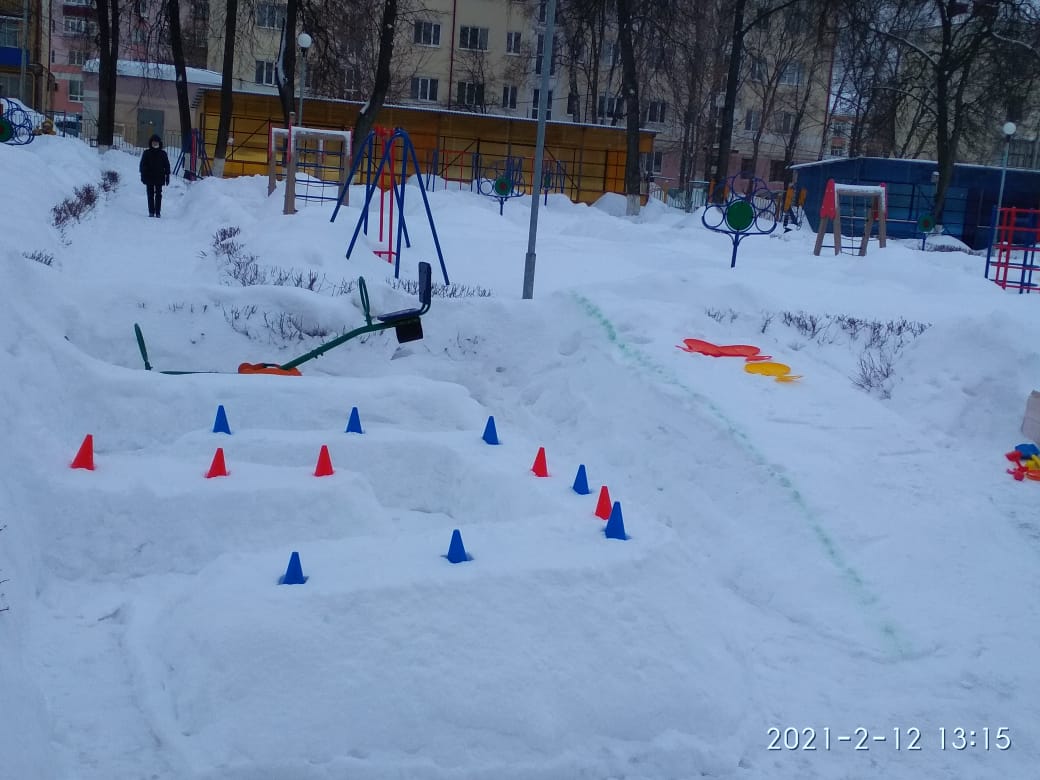 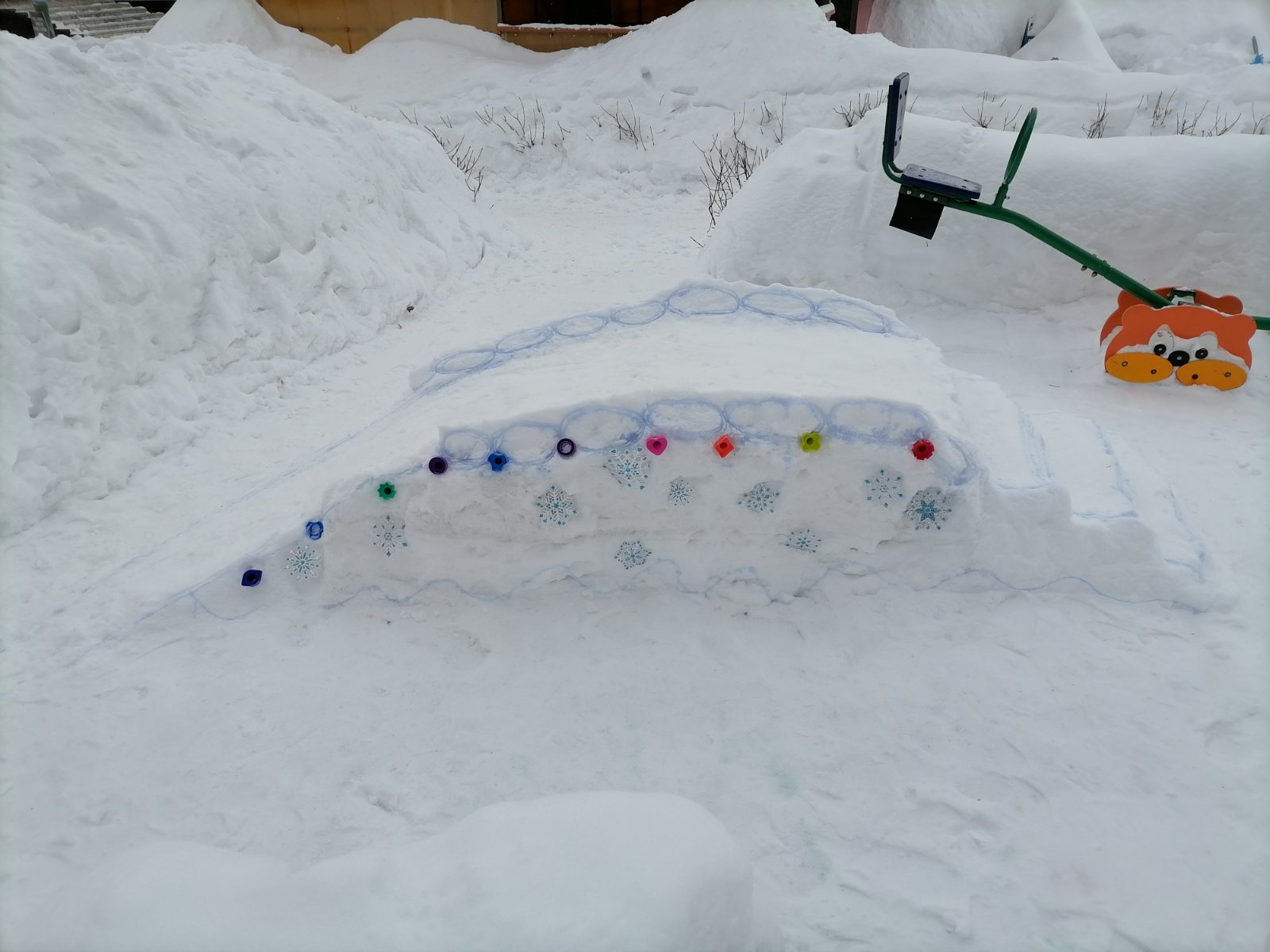 По красивой, снежной горке
Пес-ледянка нас помчит
И по всем участкам нашим
Смех веселый зазвучит.
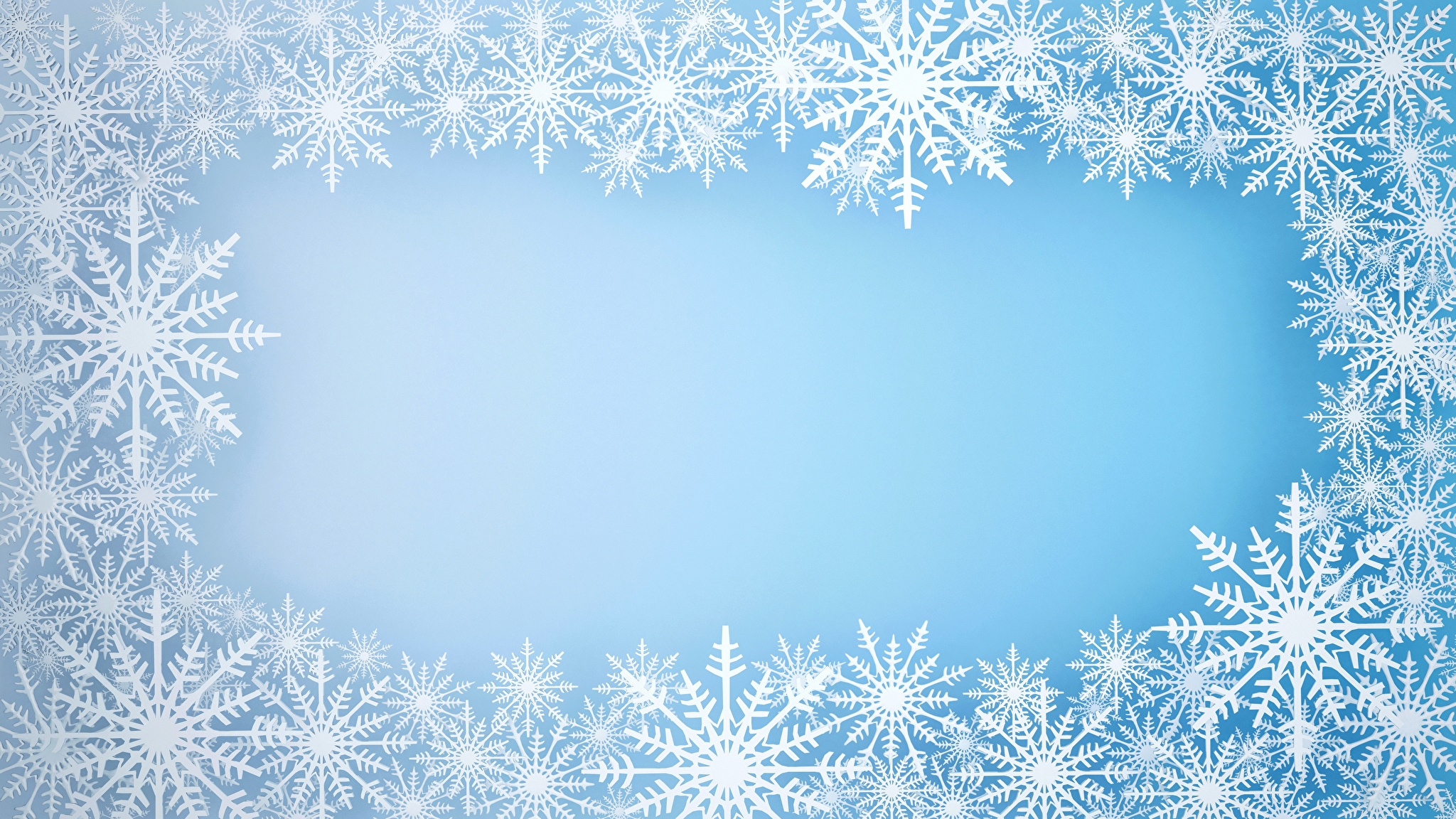 Состояние участков для зимних прогулок детей  
МАДОУ «Центр развития ребенка – детский сад №14»
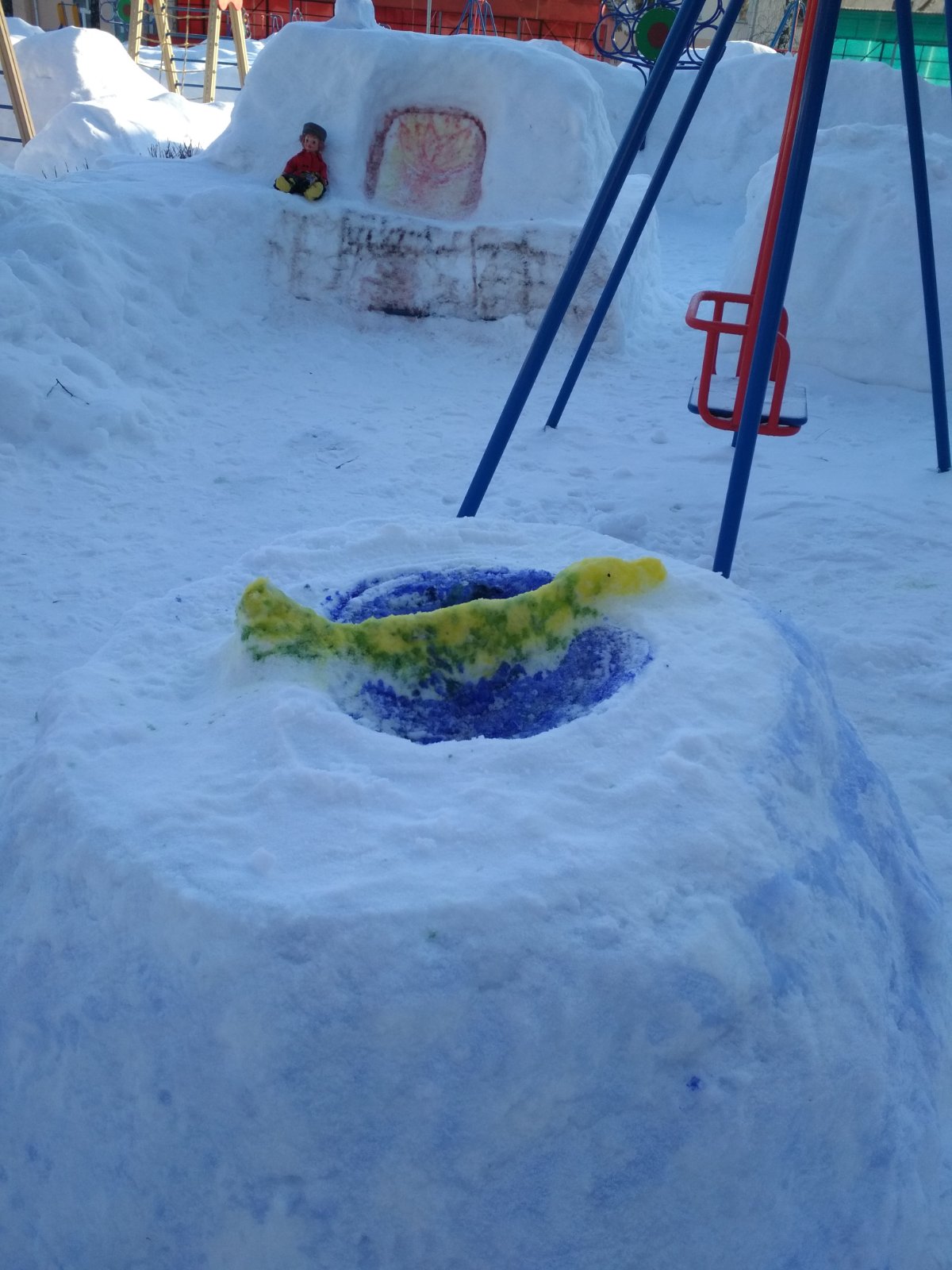 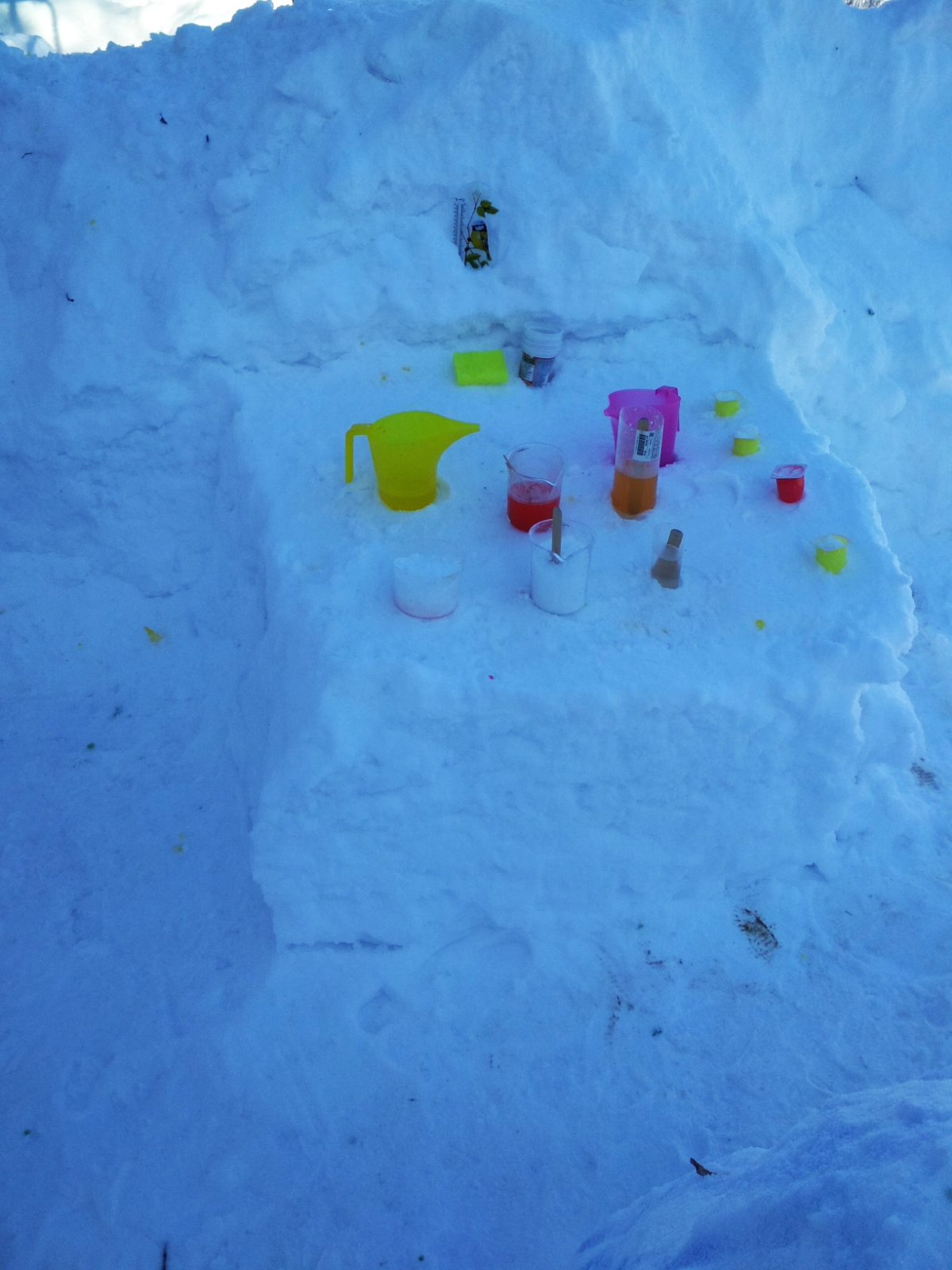 Щука нам не даст скучать
Опыт будем изучать.
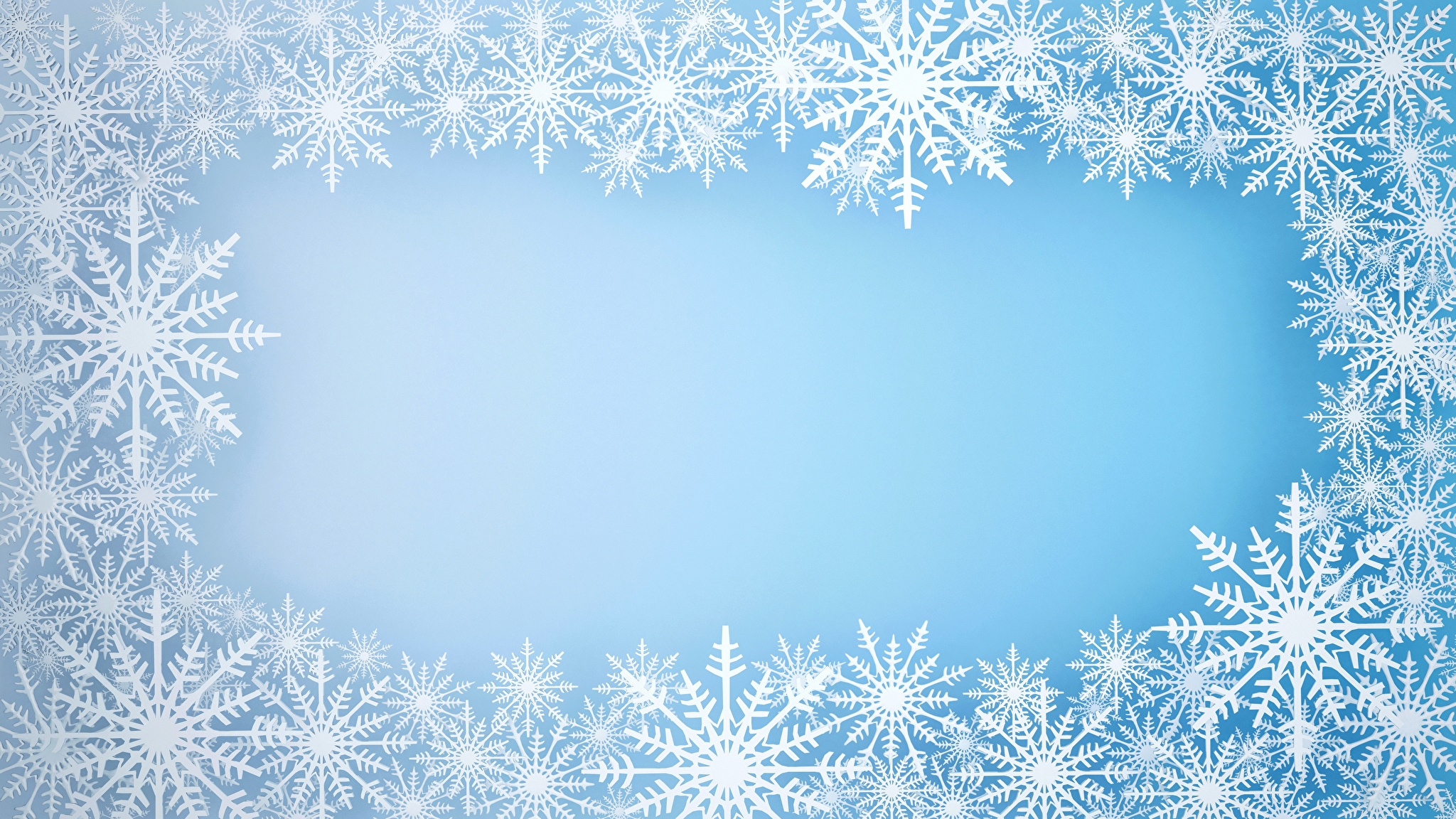 Состояние участков для зимних прогулок детей  
МАДОУ «Центр развития ребенка – детский сад №14»
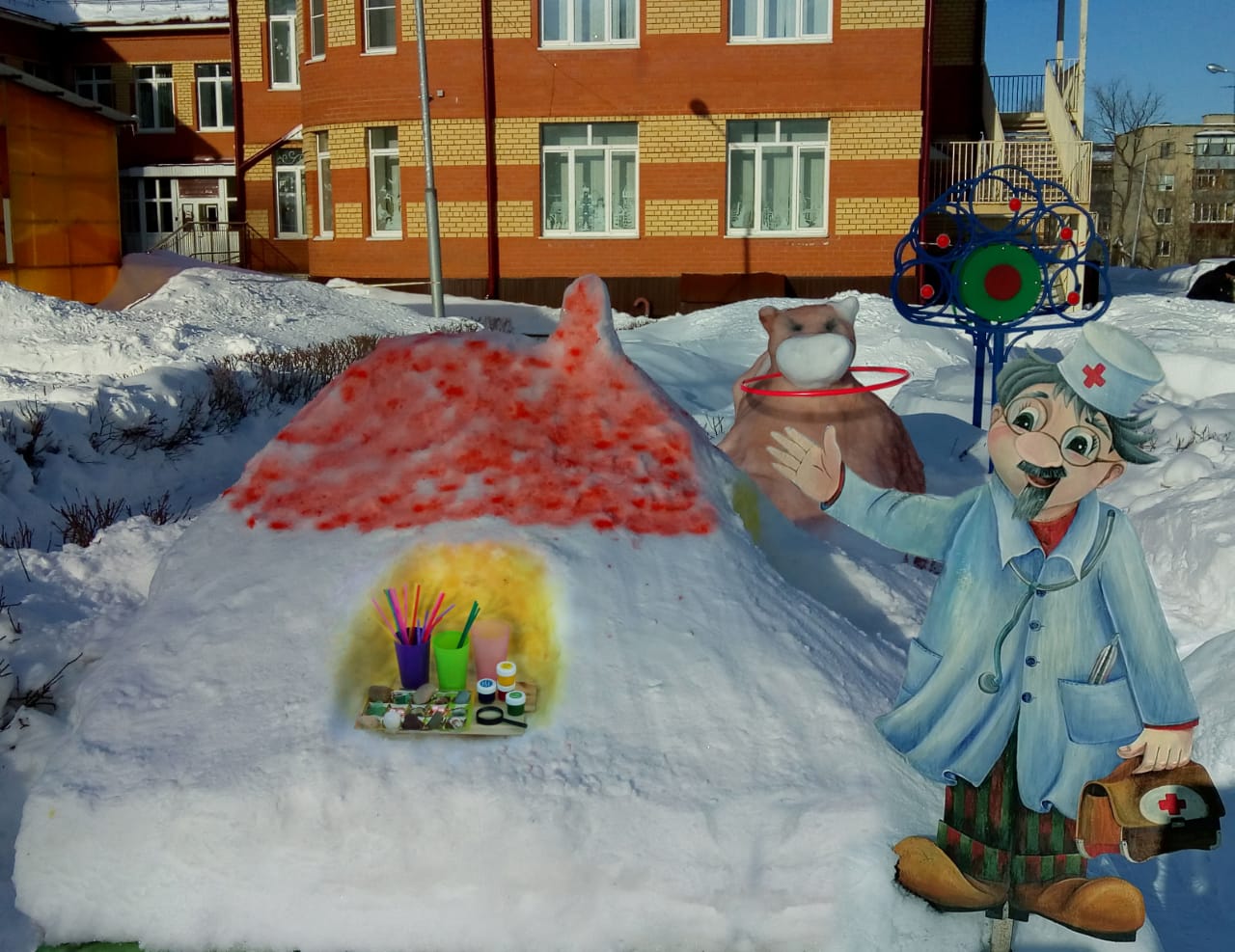 Вот наш доктор Айболит
Экспериментом удивит.
Научит снег в цвета покрасить
И участок приукрасить.
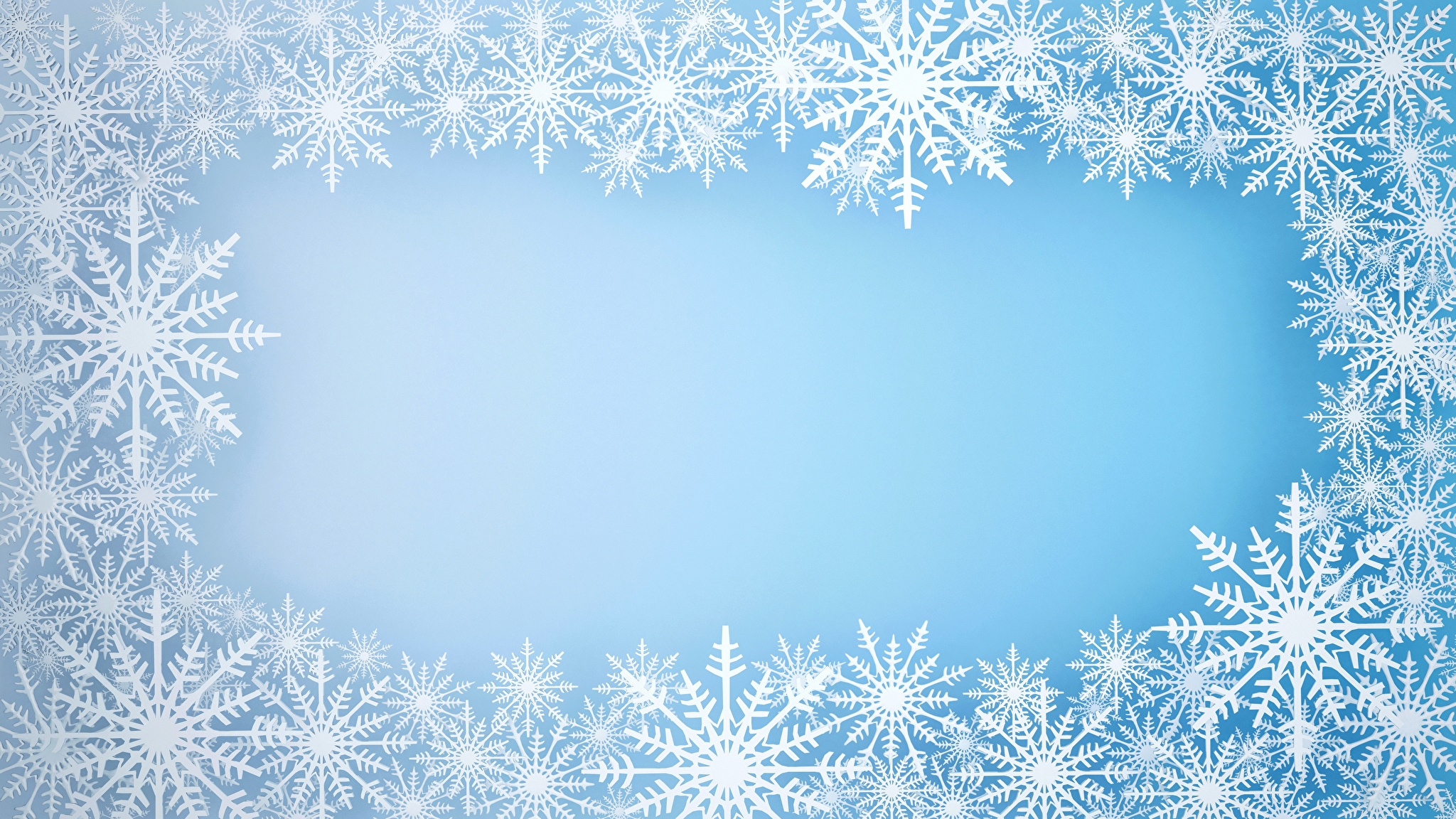 Состояние участков для зимних прогулок детей  
МАДОУ «Центр развития ребенка – детский сад №14»
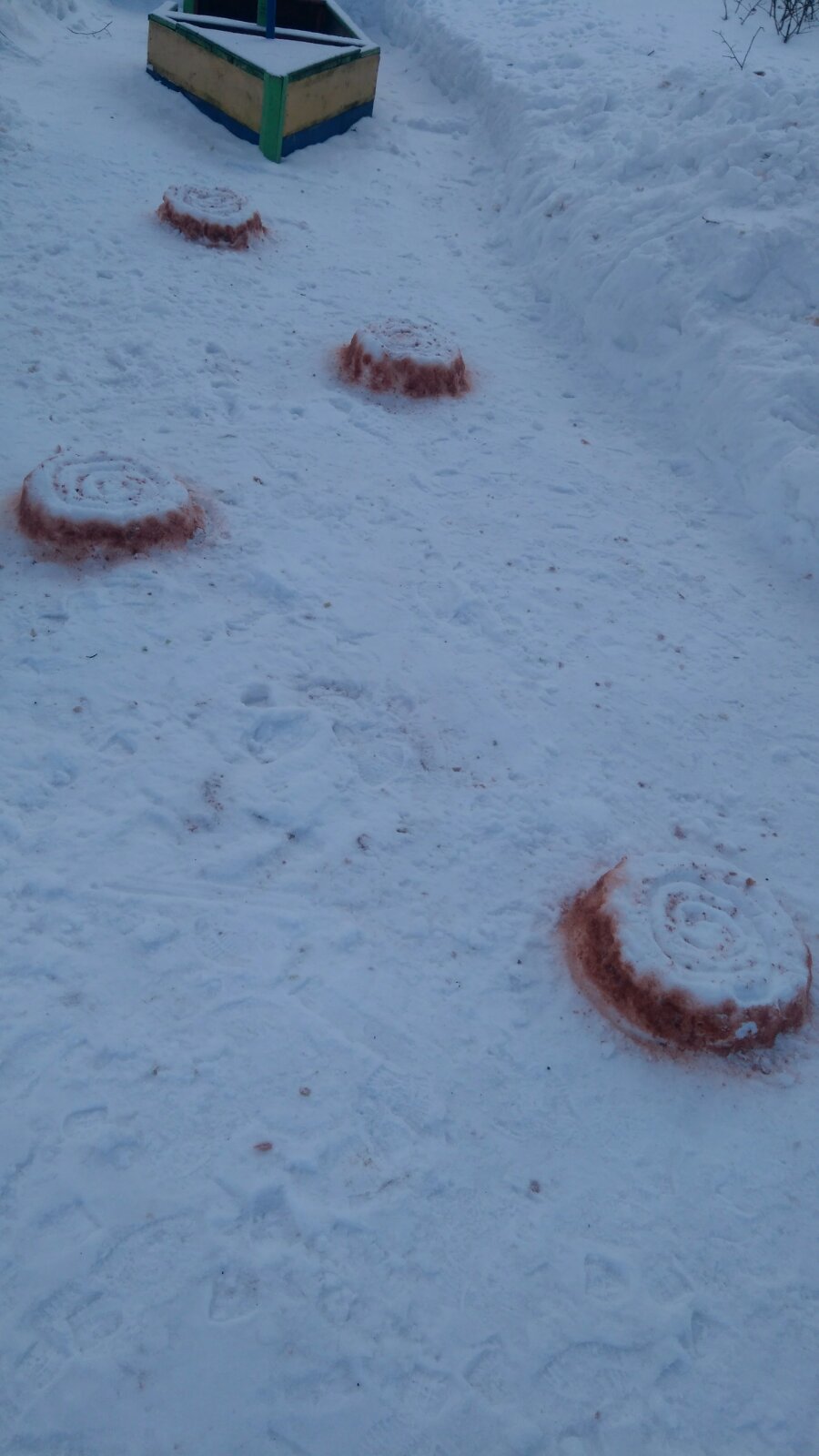 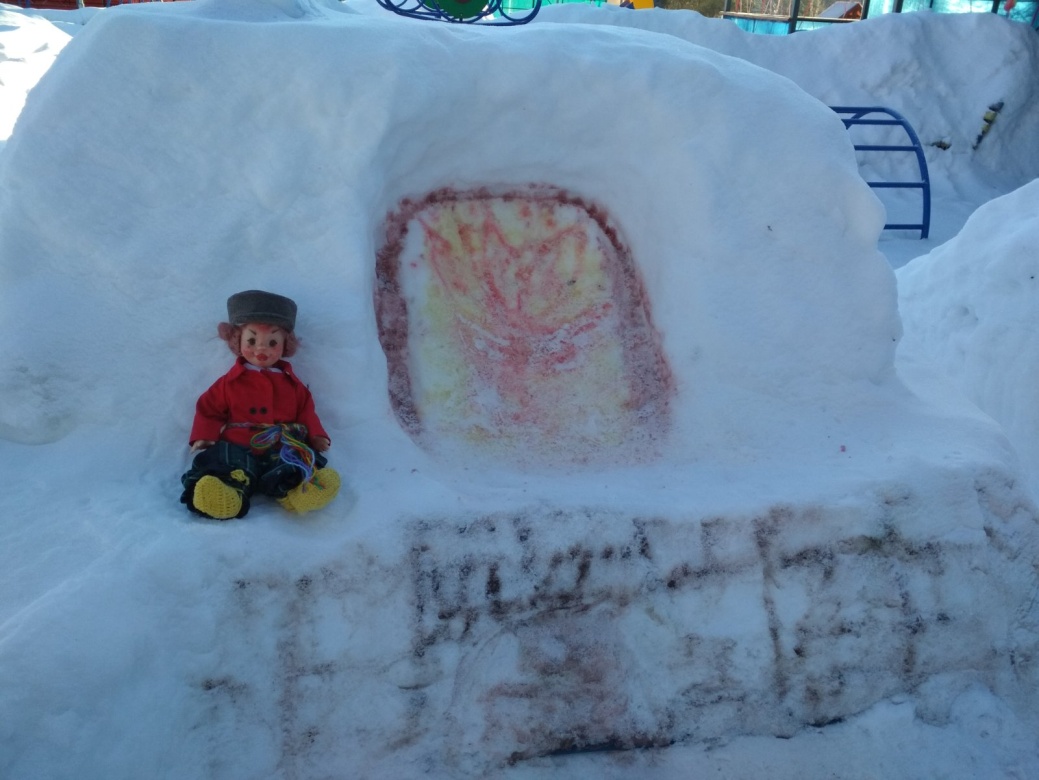 А Емеля, наш дружок,
Приготовил нам «пенек».
Мы его перешагнем
И в кораблик попадем!
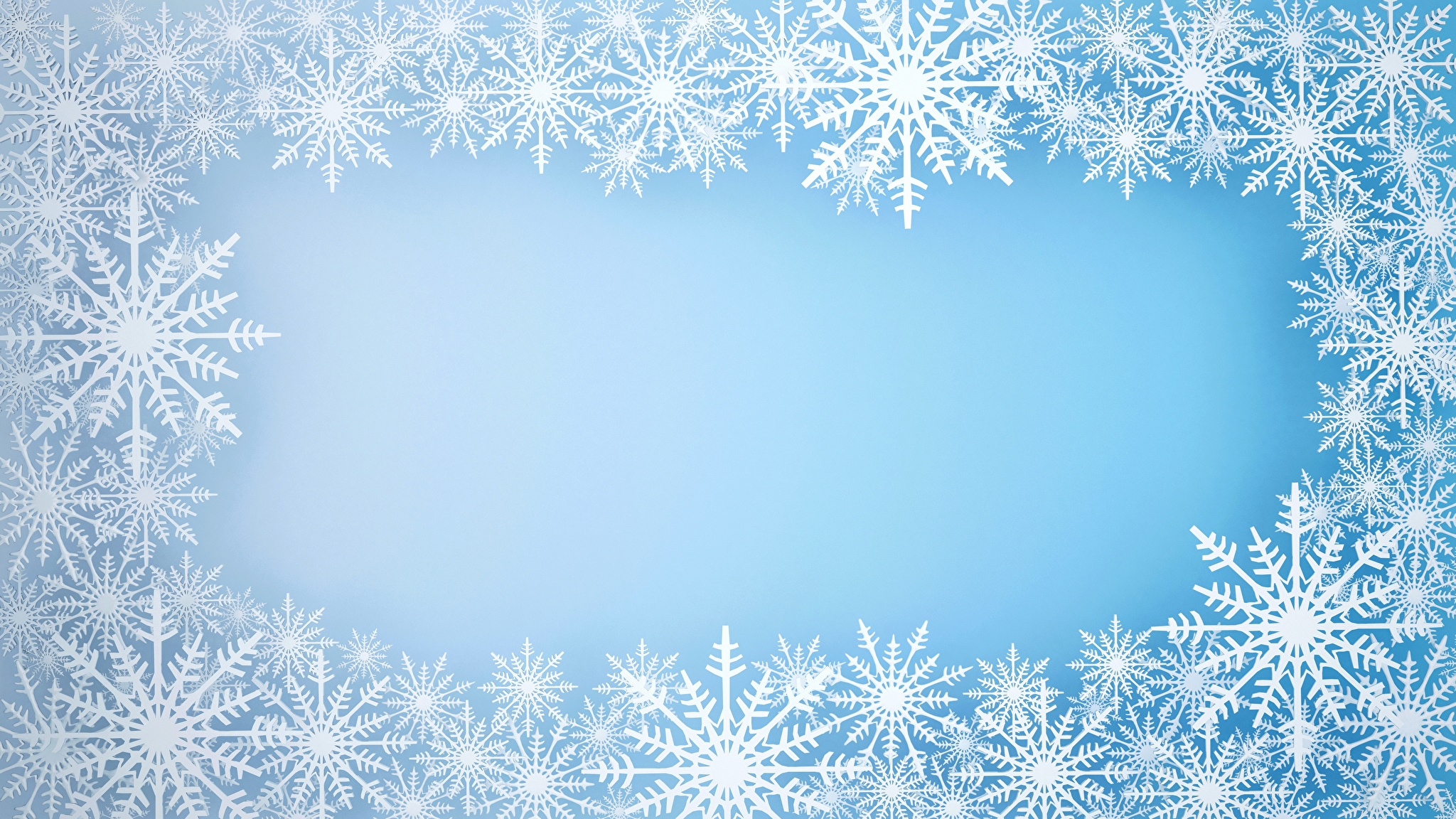 Состояние участков для зимних прогулок детей  
МАДОУ «Центр развития ребенка – детский сад №14»
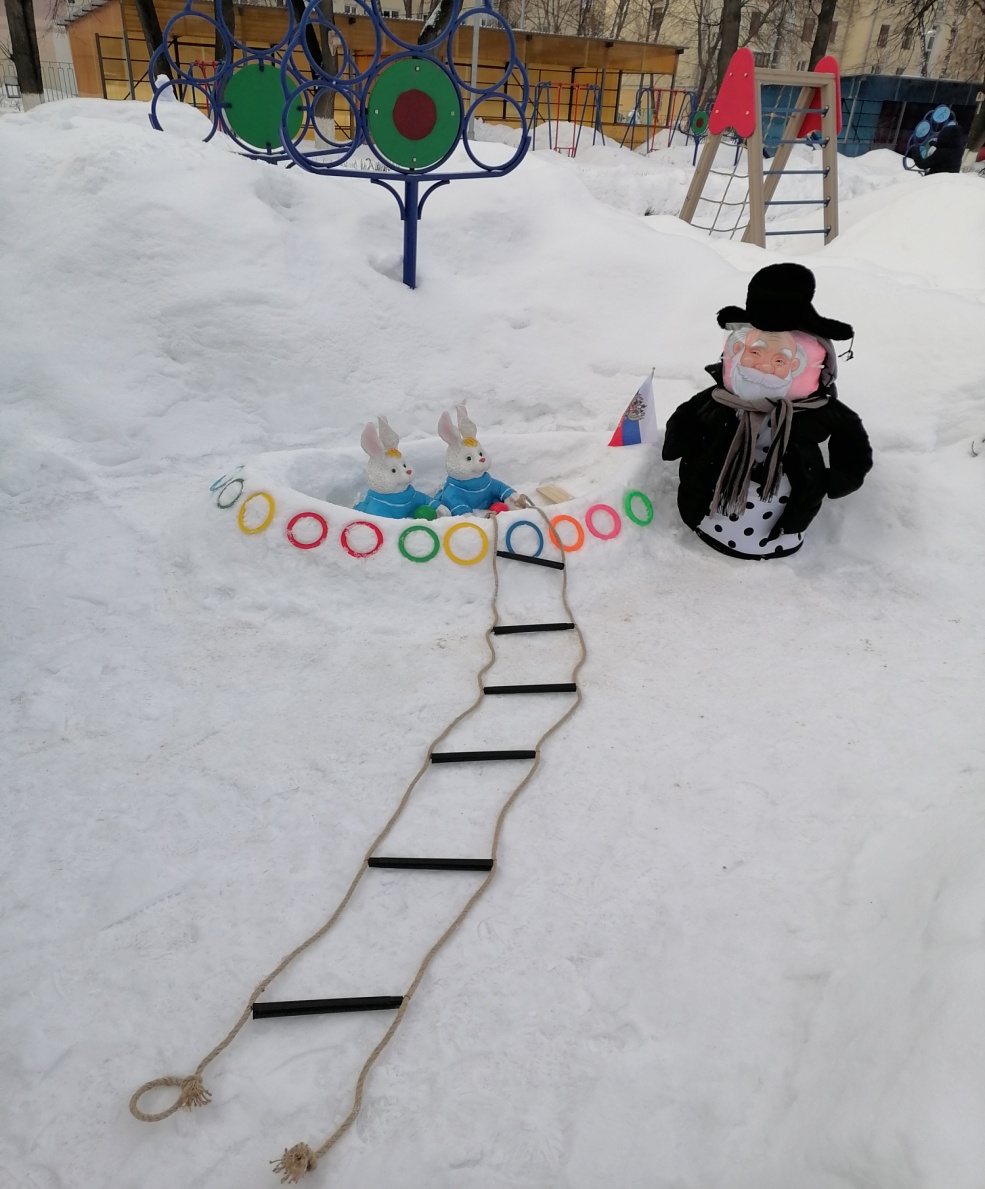 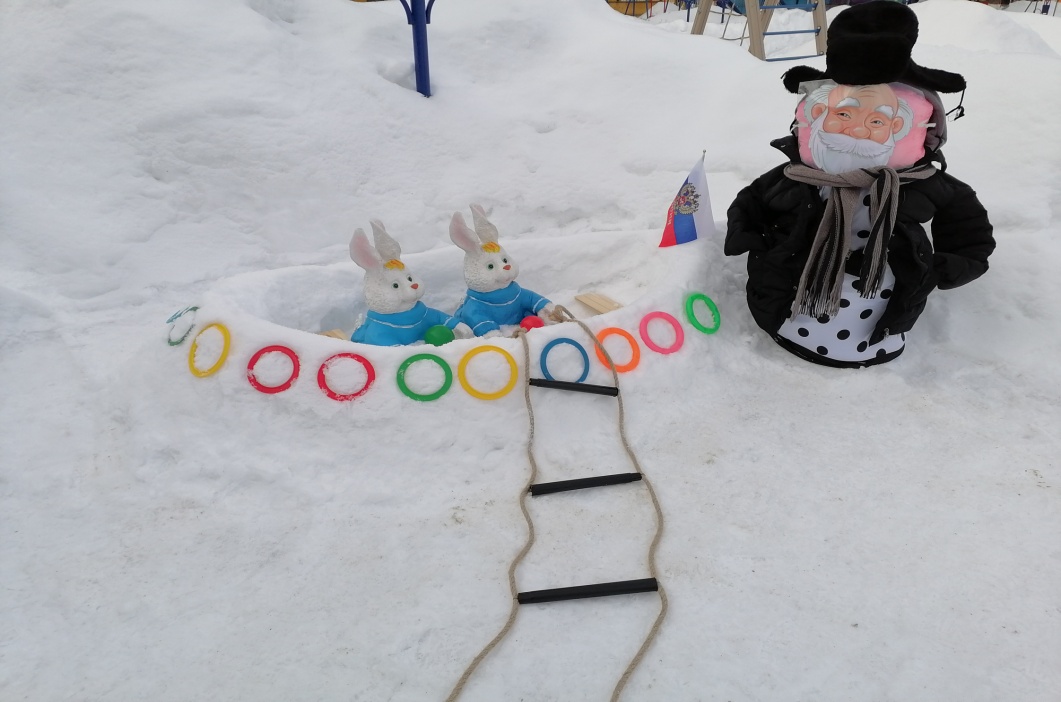 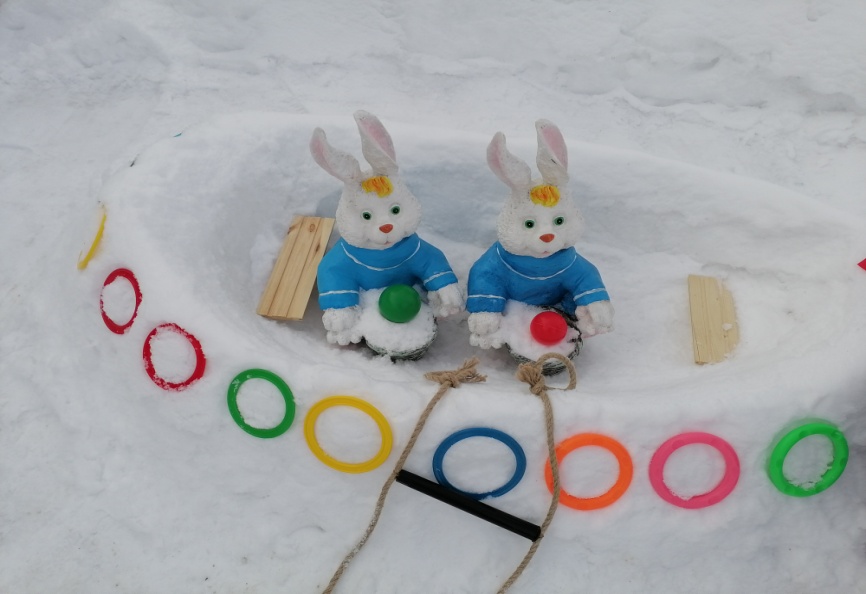 Вот нас встретил Дед Мазай, 
Он здесь зайчиков спасал.
Нас поплыть с собою звал
И на лодку трап подал.
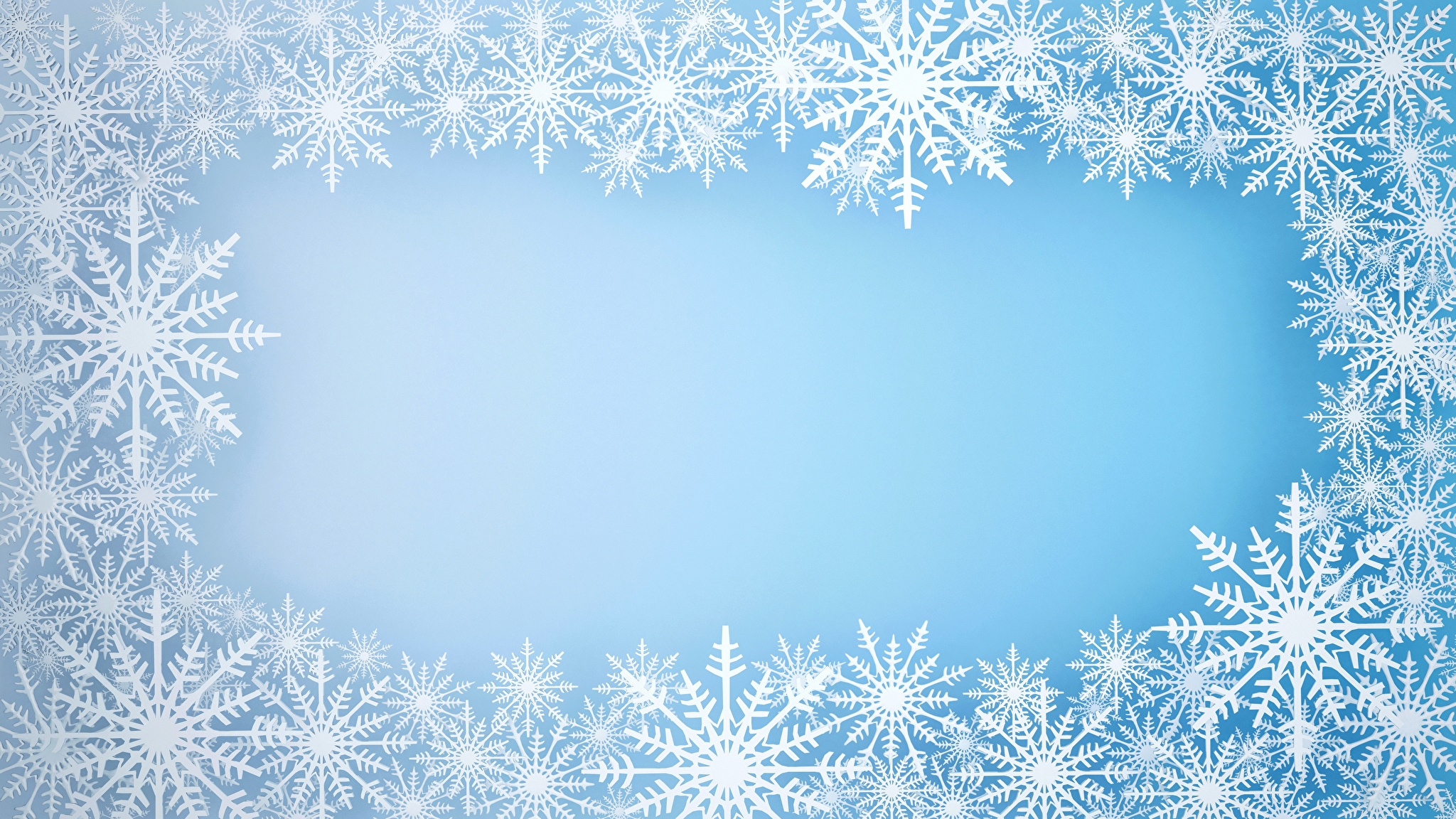 Состояние участков для зимних прогулок детей  
МАДОУ «Центр развития ребенка – детский сад №14»
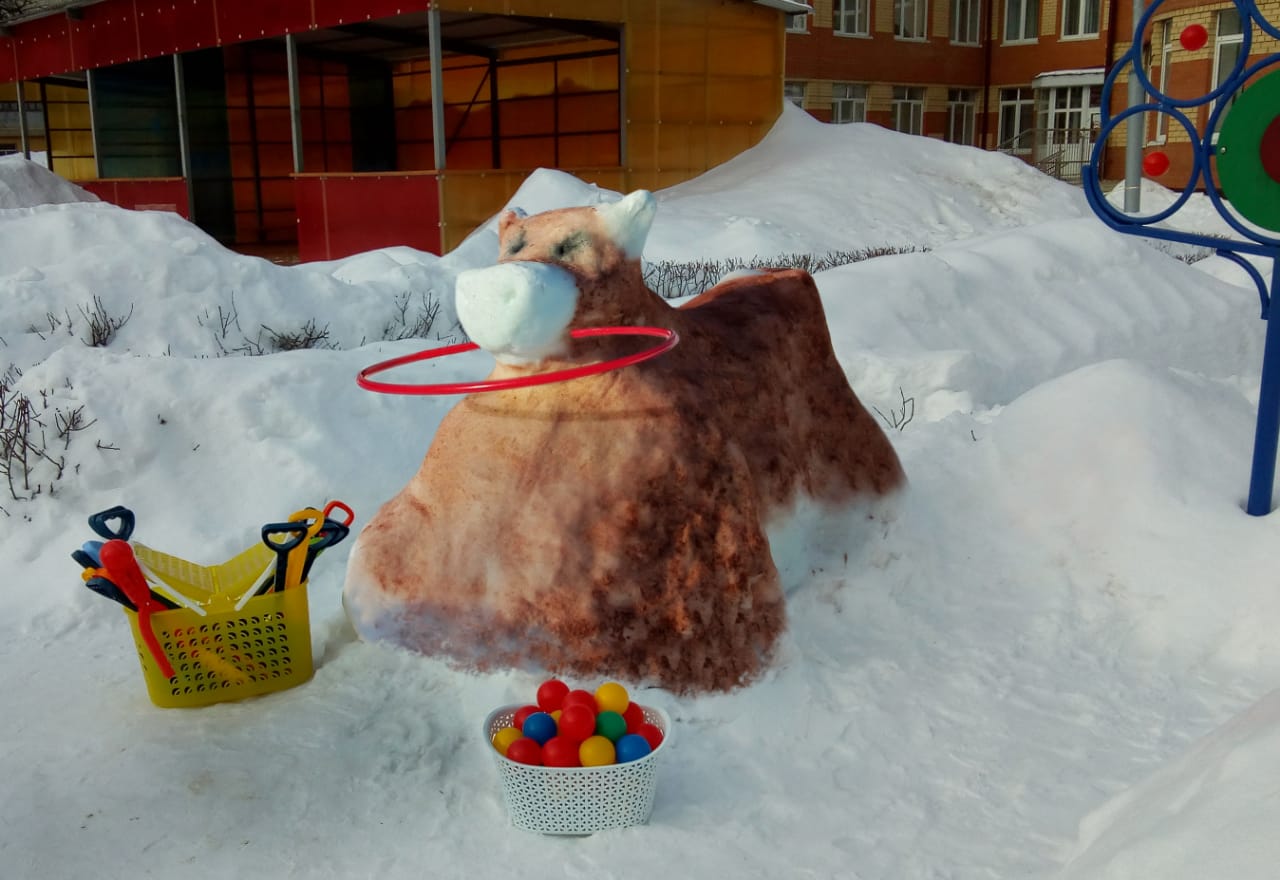 Вот и Смоляной Бычок
К нам пришел на огонек!
Он принес снежков корзину 
И лопат чуть-чуть подкинул.
Ловкость, меткость проверяет
И всю скуку отгоняет!
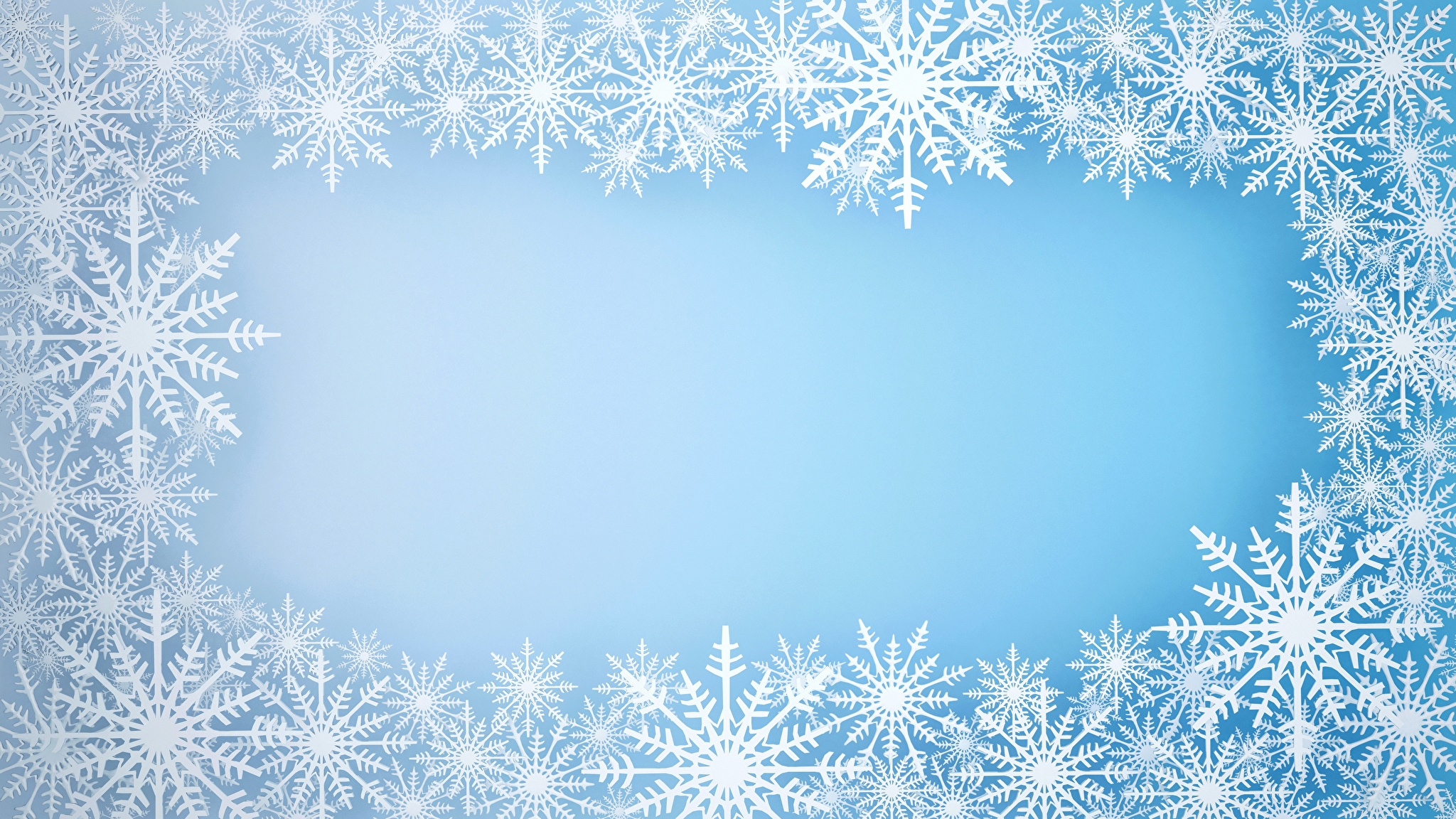 Состояние участков для зимних прогулок детей  
МАДОУ «Центр развития ребенка – детский сад №14»
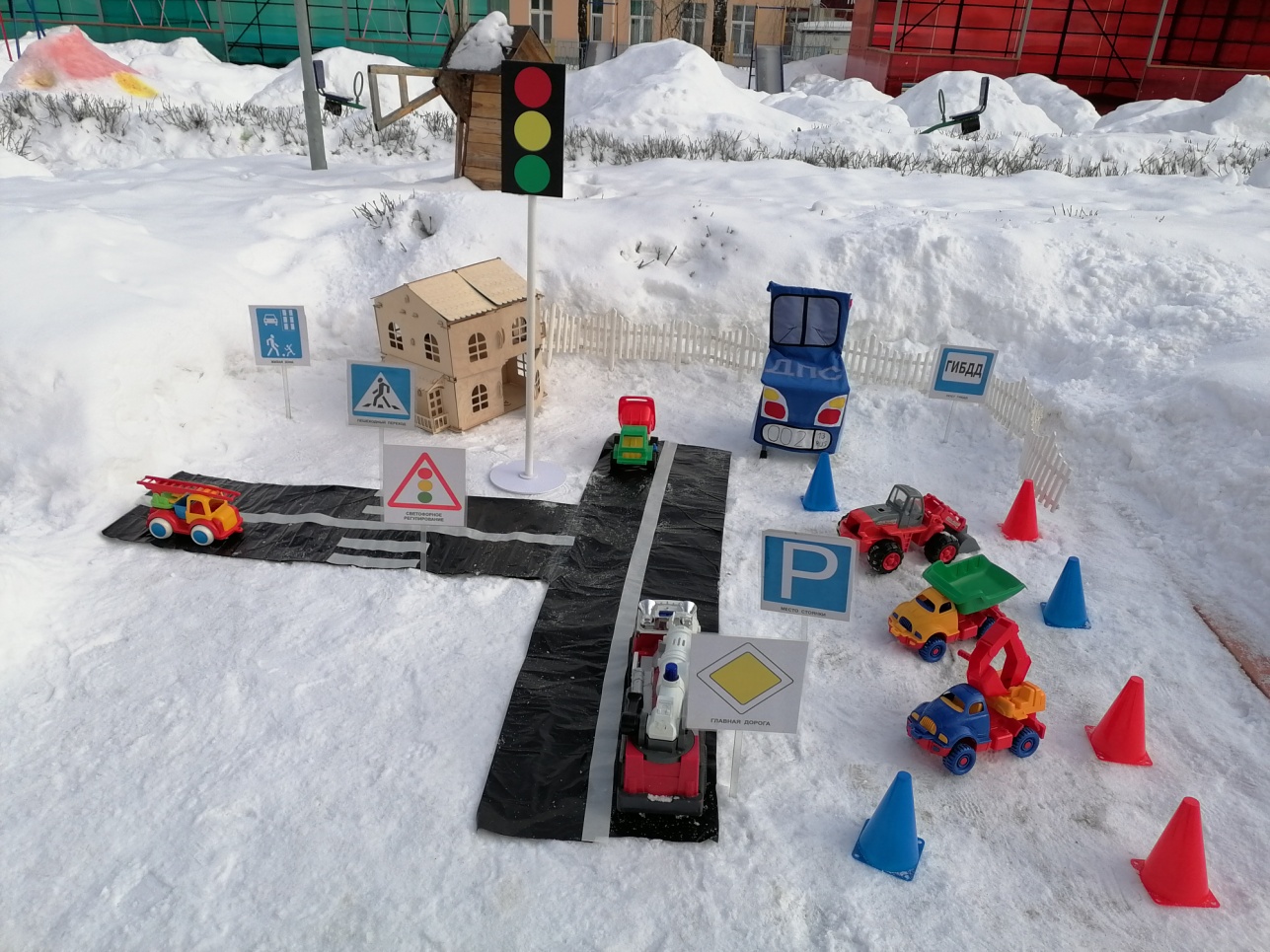 Даже в зимние деньки
Мы дороги знатоки.
Машины правильно паркуем,
Все движенья согласуем.
Знанья эти не забудем,
В безопасности мы будем.
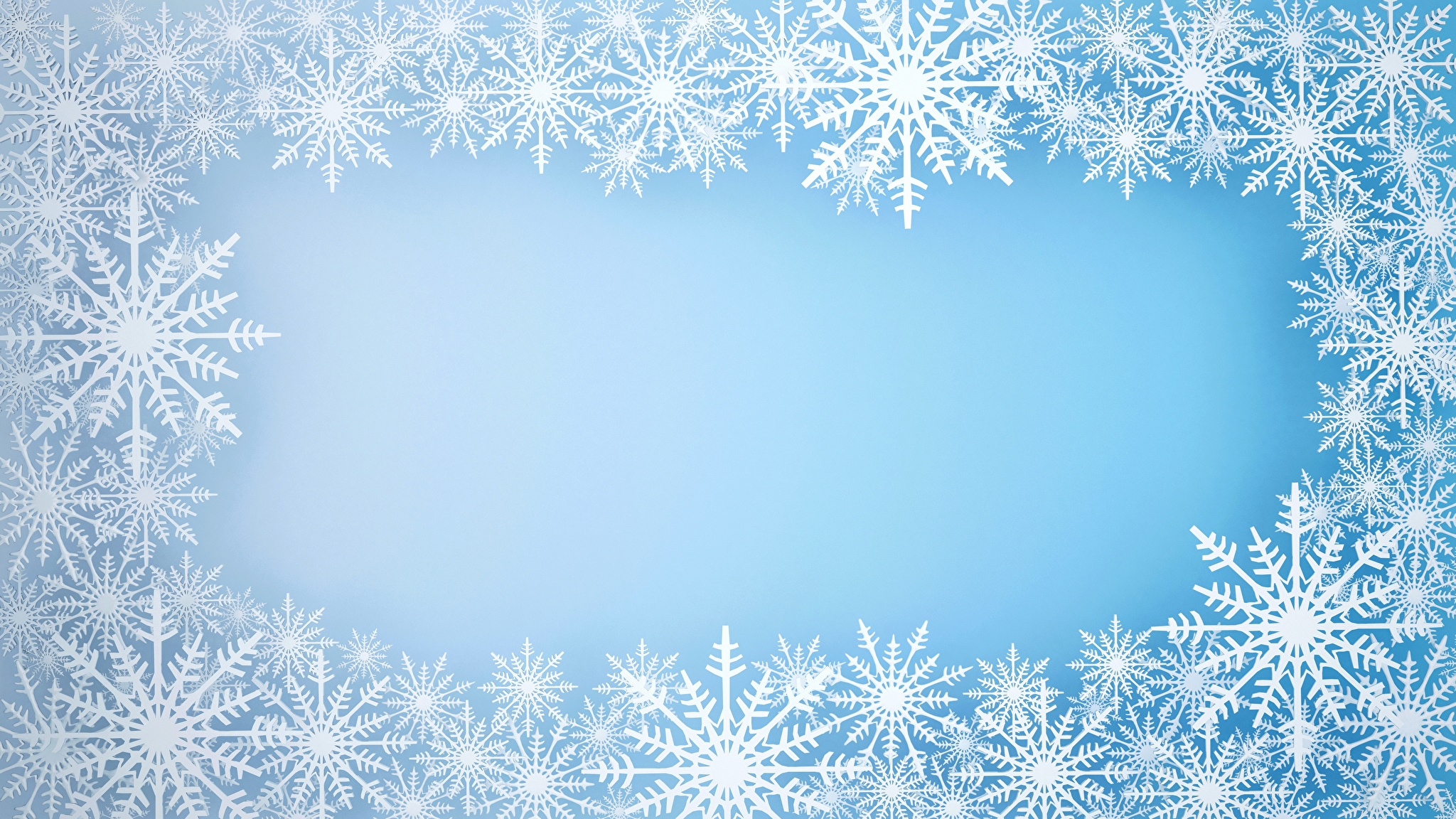 Состояние участков для зимних прогулок детей  
МАДОУ «Центр развития ребенка – детский сад №14»
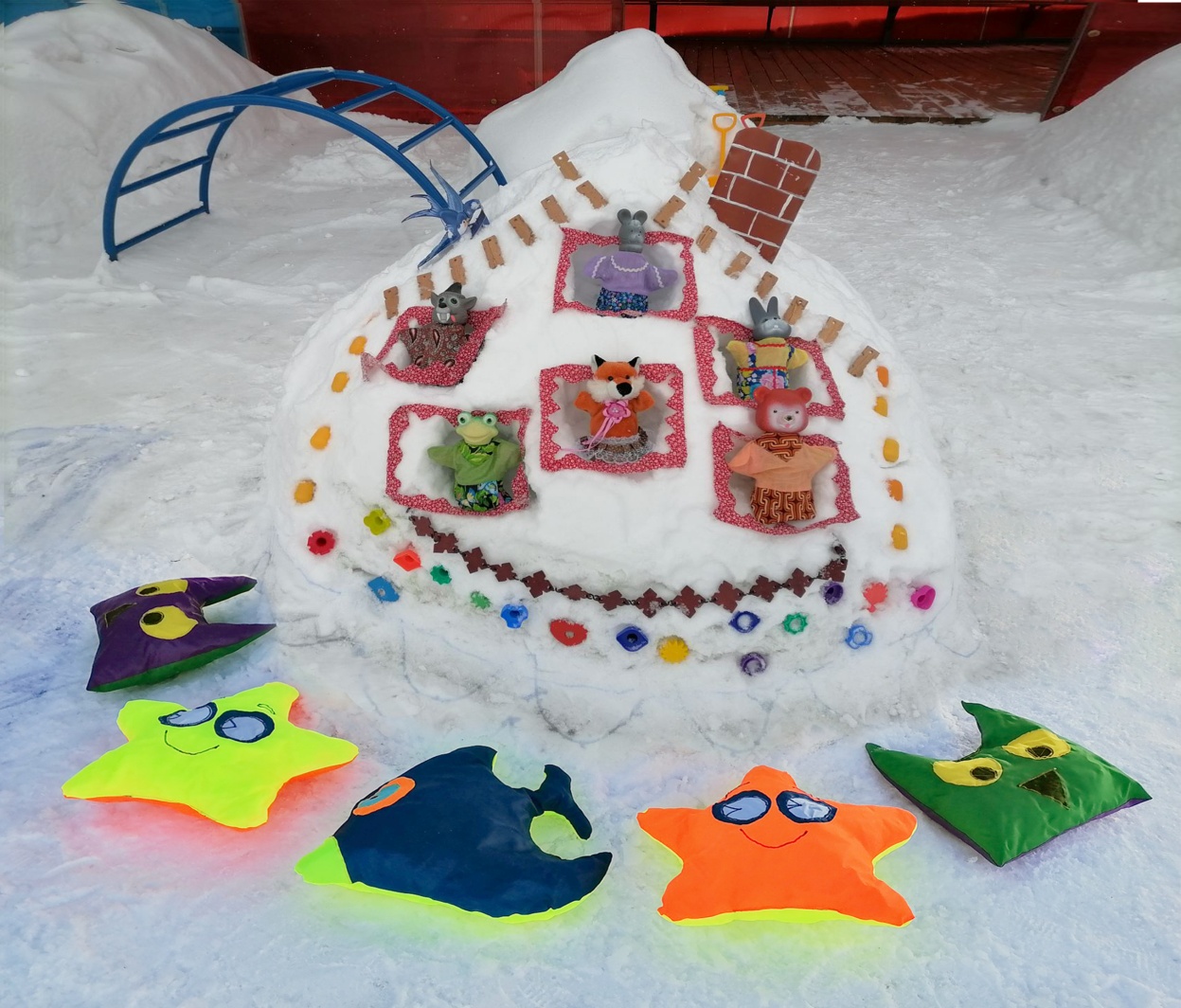 Отдохнуть пришла пора
Поиграем детвора!
Сказку вмиг мы оживим,
Сугроб в театр превратим.
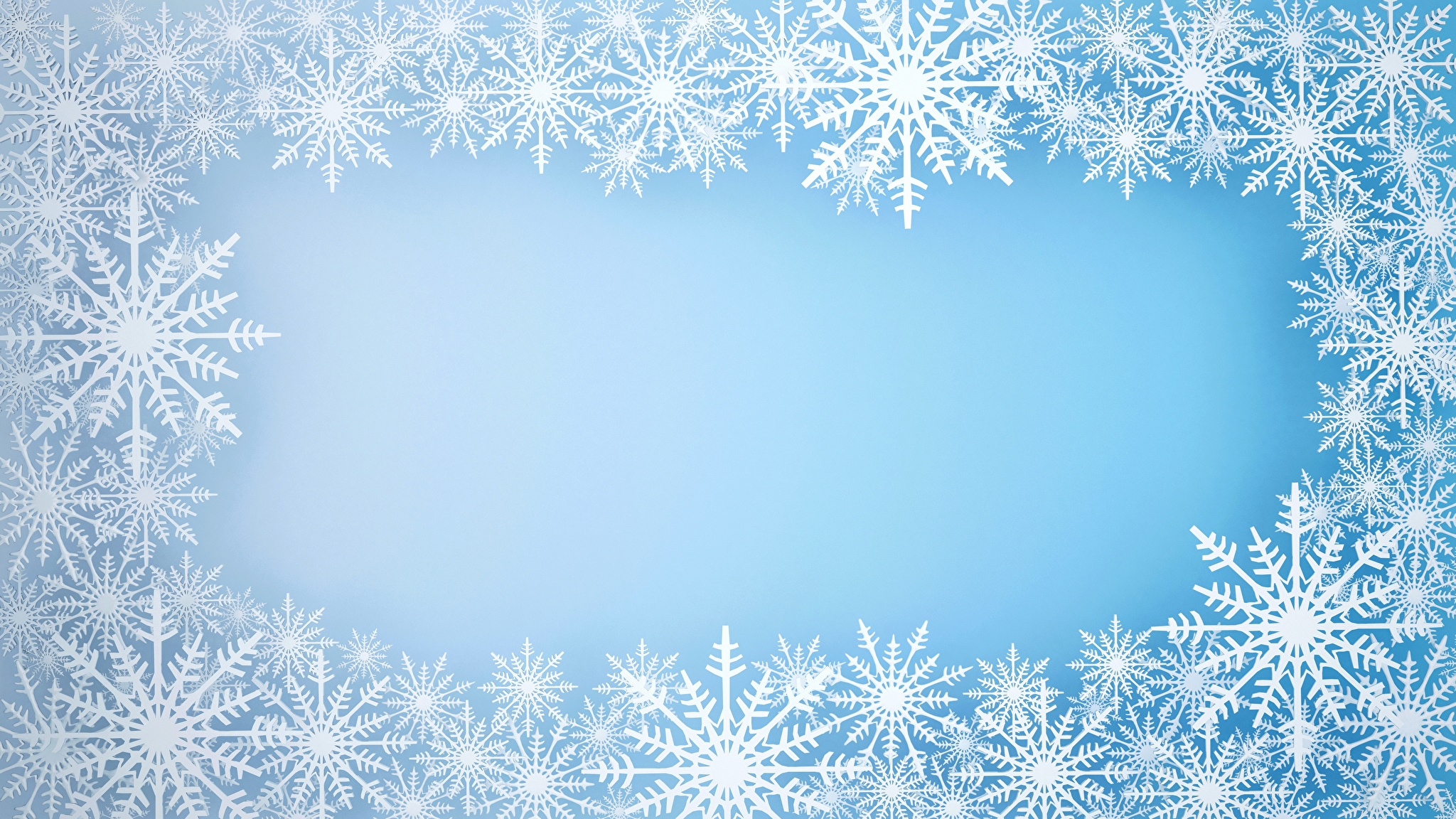 Состояние участков для зимних прогулок детей  
МАДОУ «Центр развития ребенка – детский сад №14»
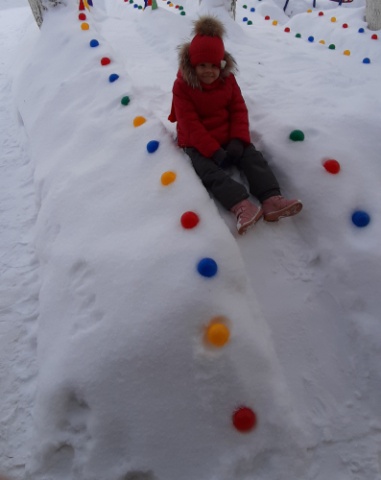 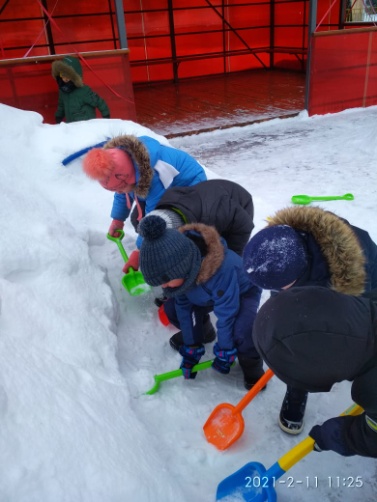 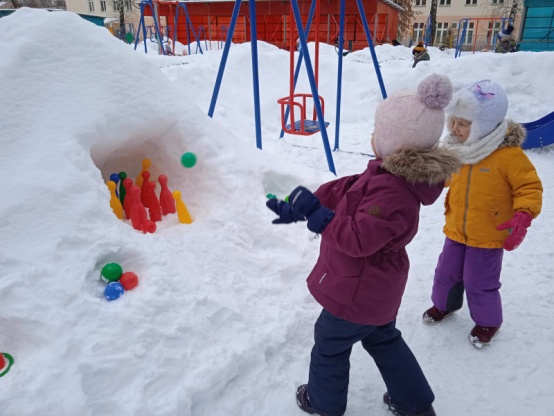 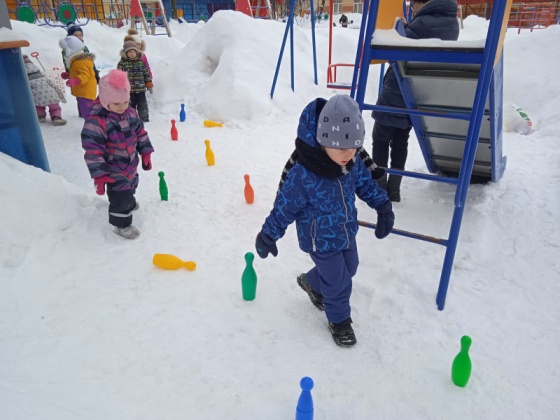 Чтобы быть здоровым, крепким,
Самым ловким, самым метким
На прогулку мы пойдем, 
Нам погода нипочем!
Задания все преодолеем
И никогда не заболеем!
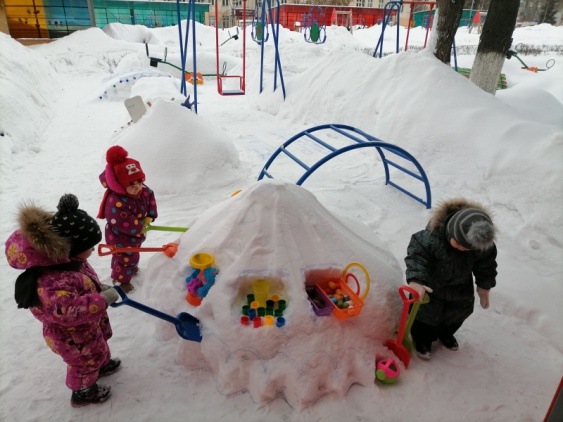 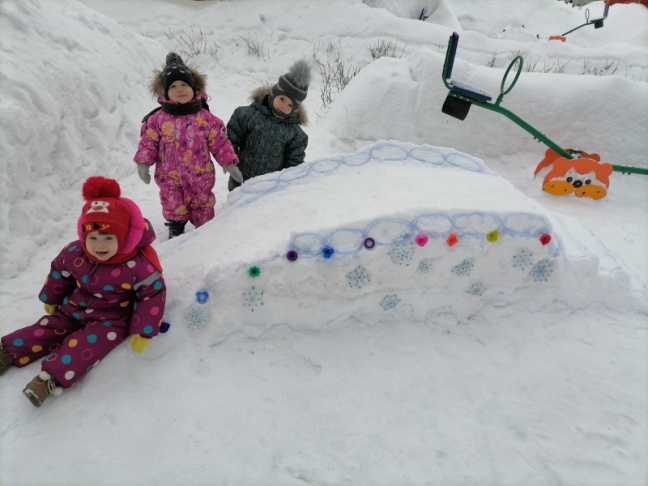 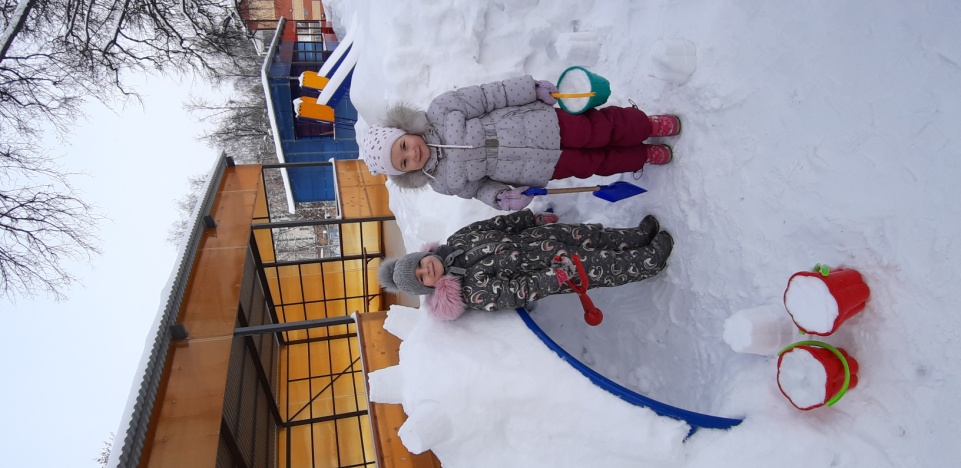 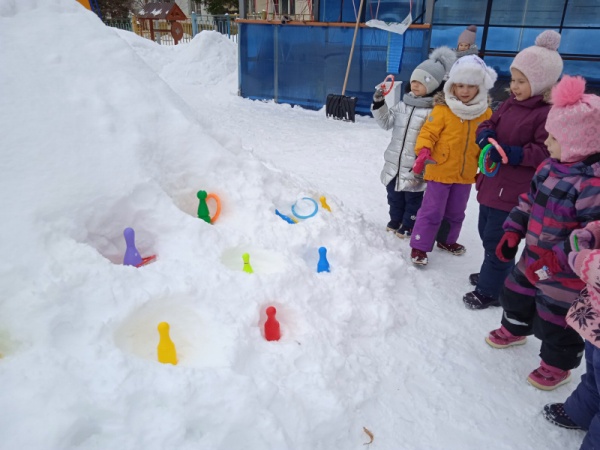 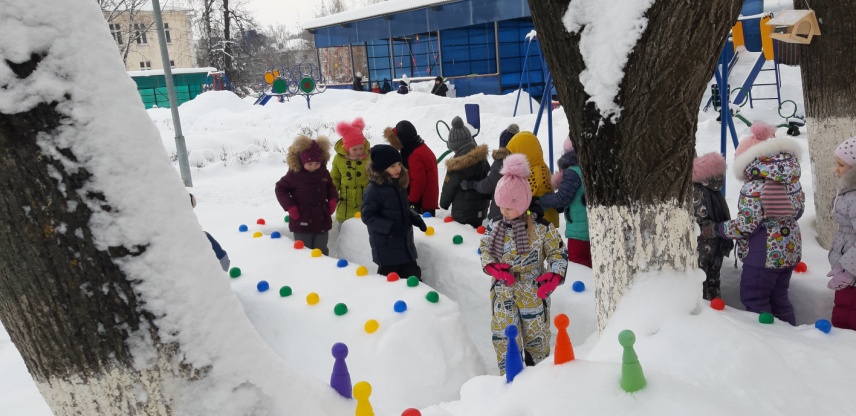 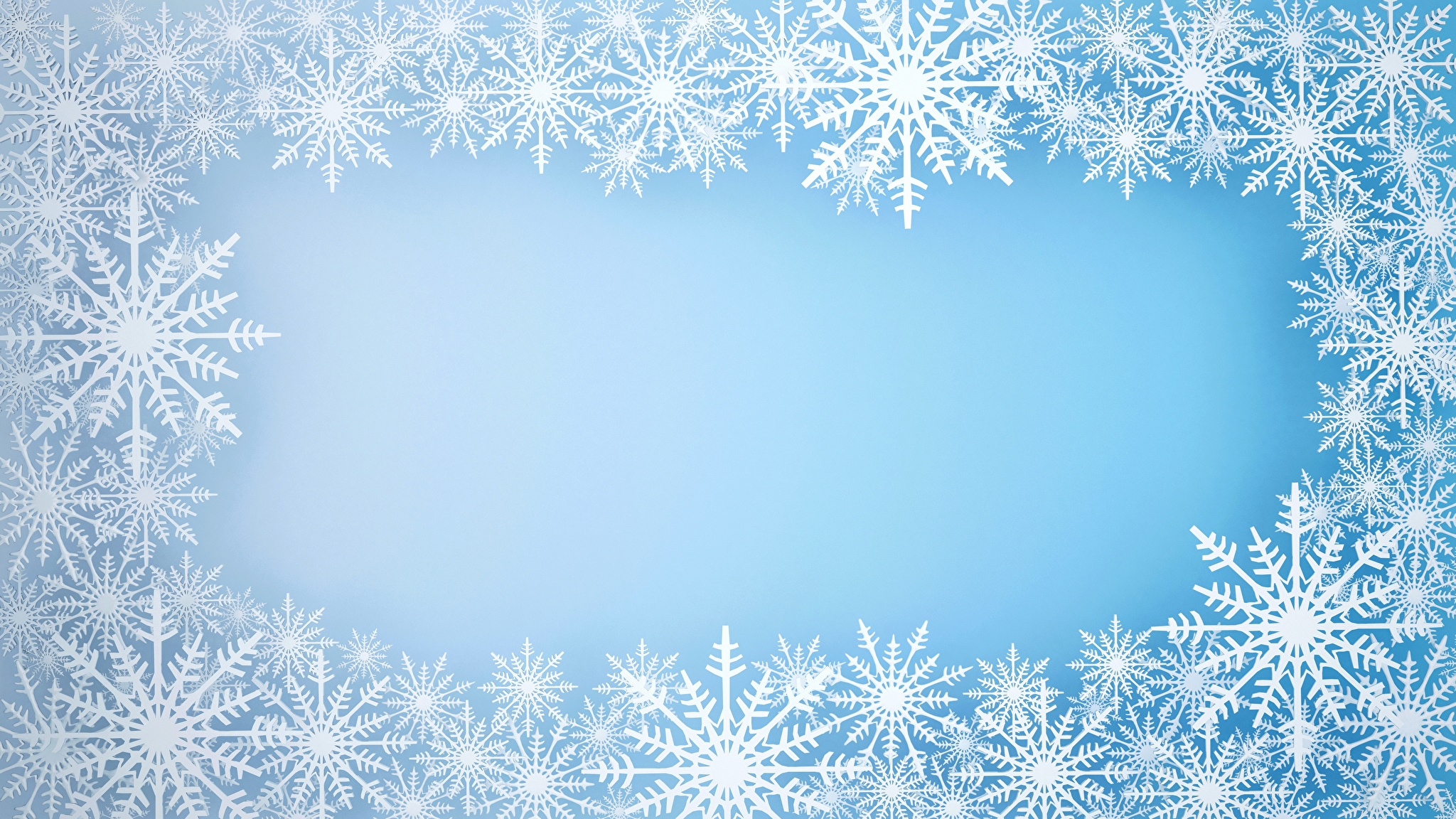 Работа с родителями детей  
МАДОУ «Центр развития ребенка – детский сад №14»
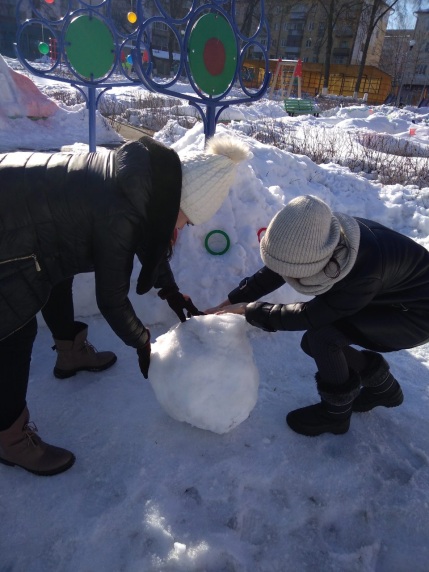 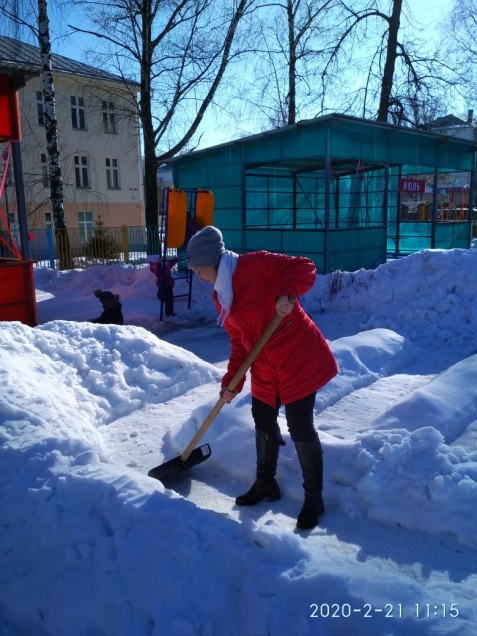 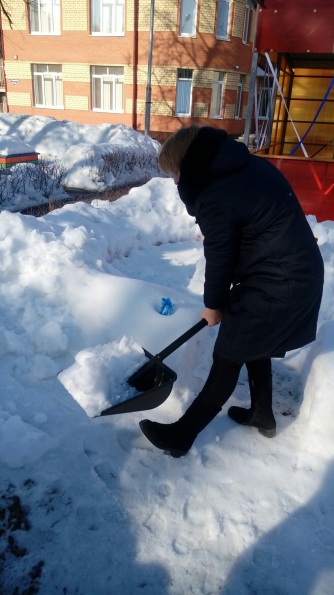 Родители нам помогают,
Без внимания не оставляют.
Каждый будет очень рад
Сделать в снежный вал свой вклад.